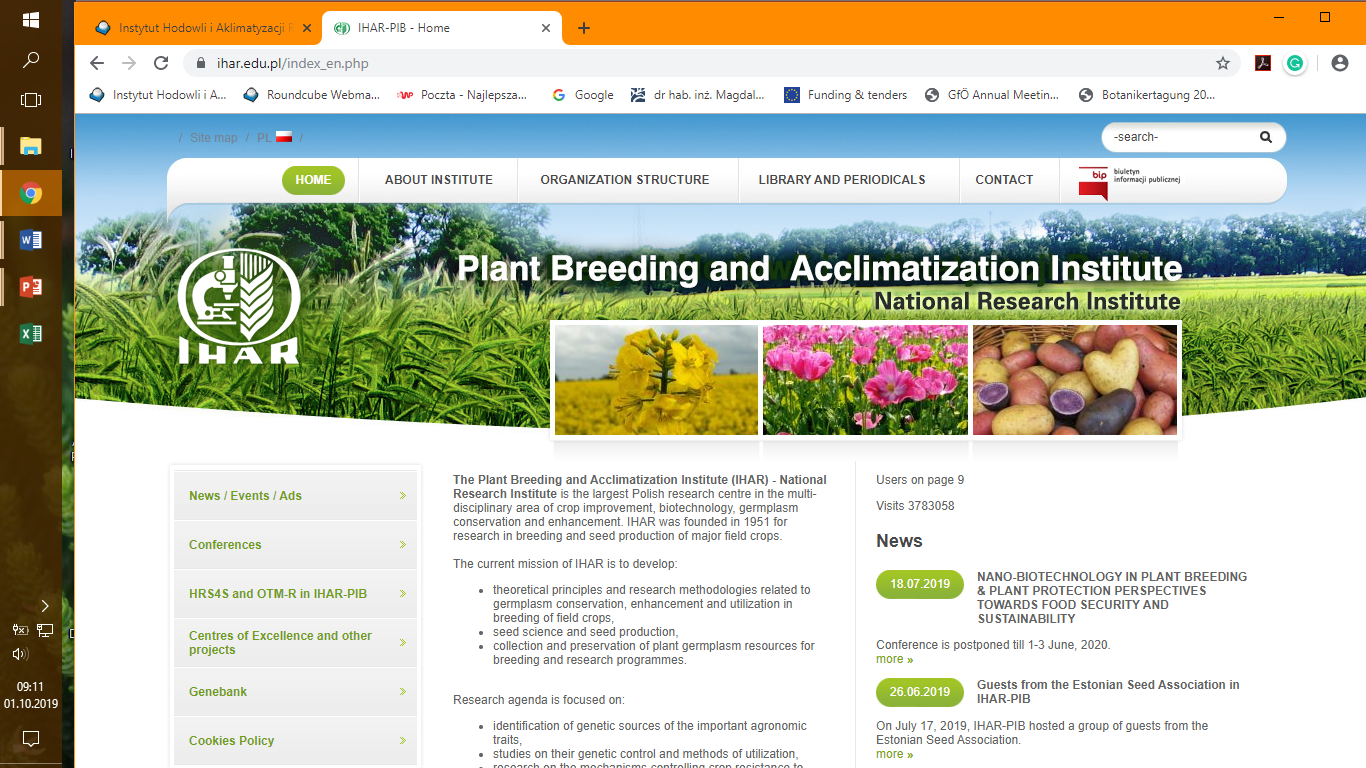 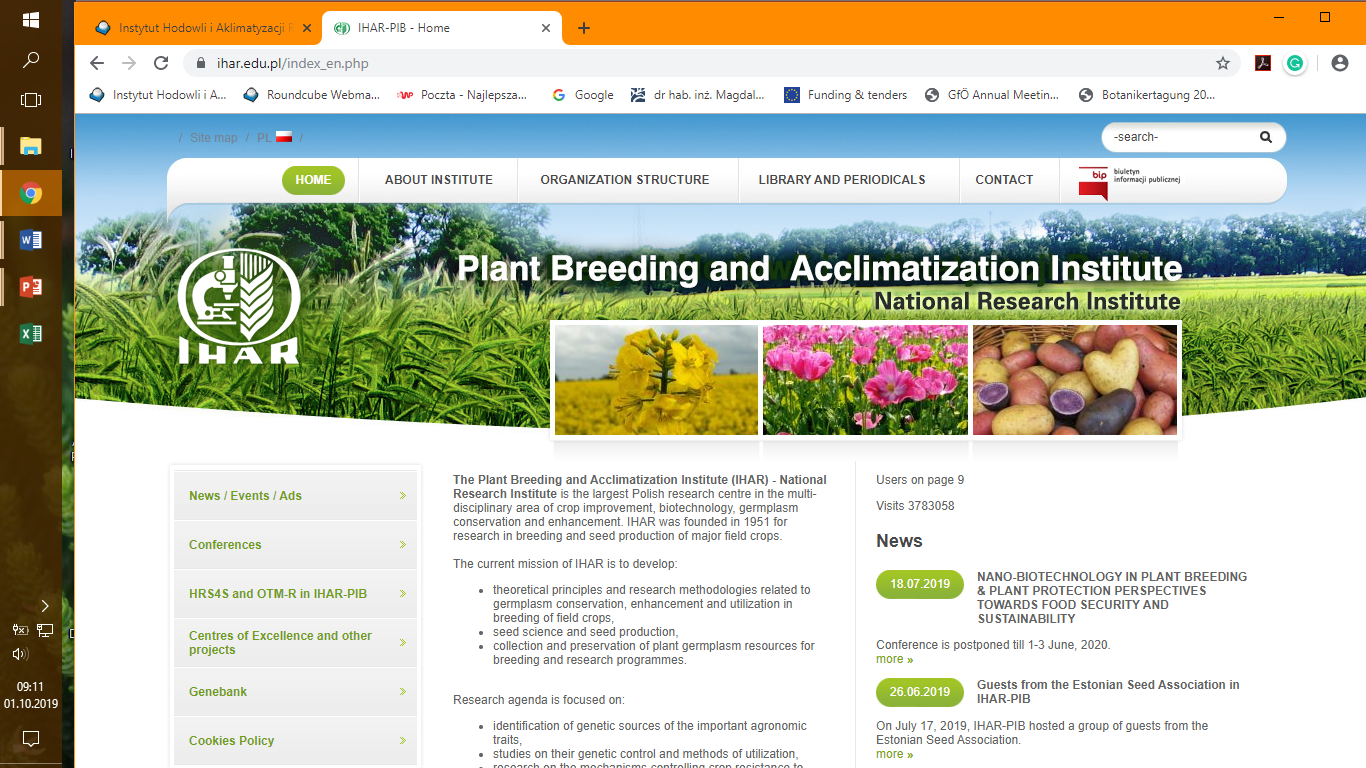 Radzików, 05-870 Błonie
Tel:  (48) 22 733 45 00, Fax: (48) 22 725 47 14
www. ihar.edu.pl
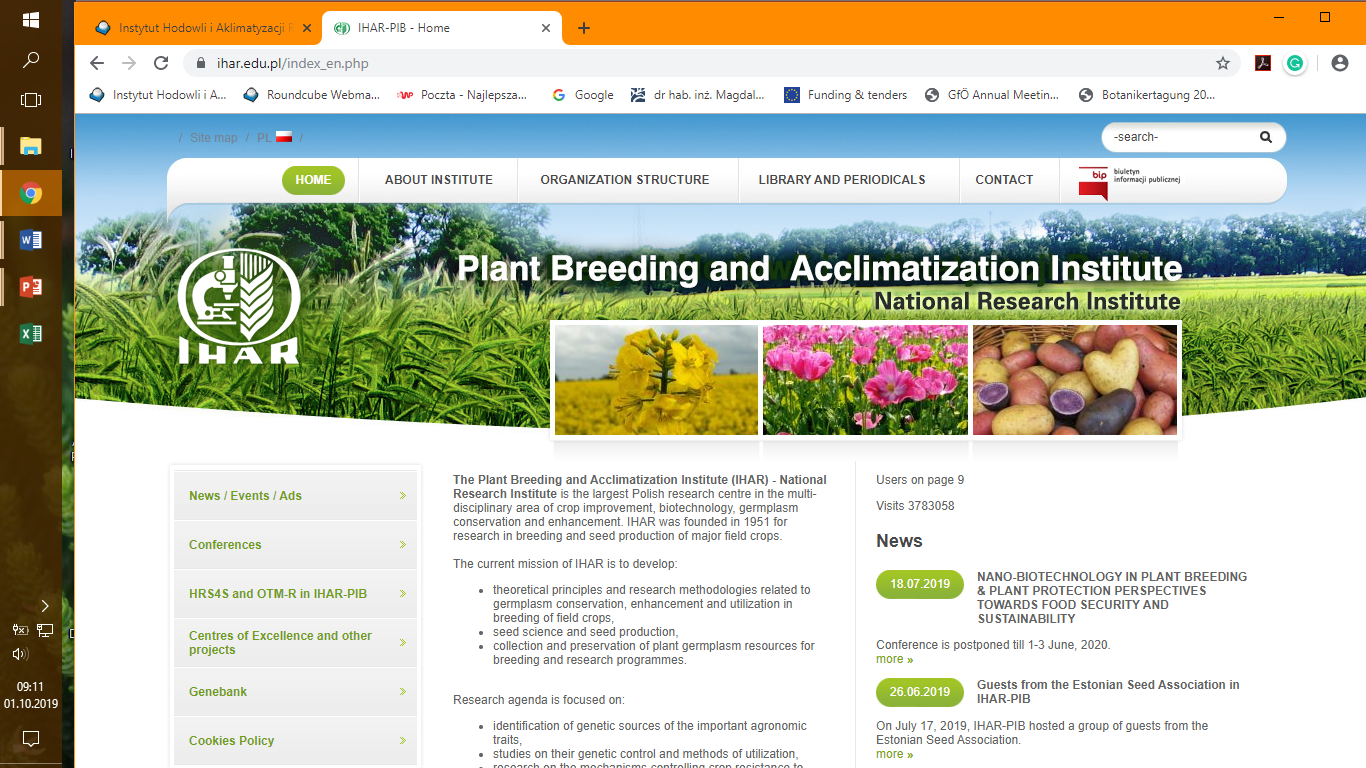 History …
The Institute was created in 1951 as a scientific institution set up to conduct research in the field of crop breeding and seed science, as well as in the field of agricultural (bio)technology for oil and root crops.
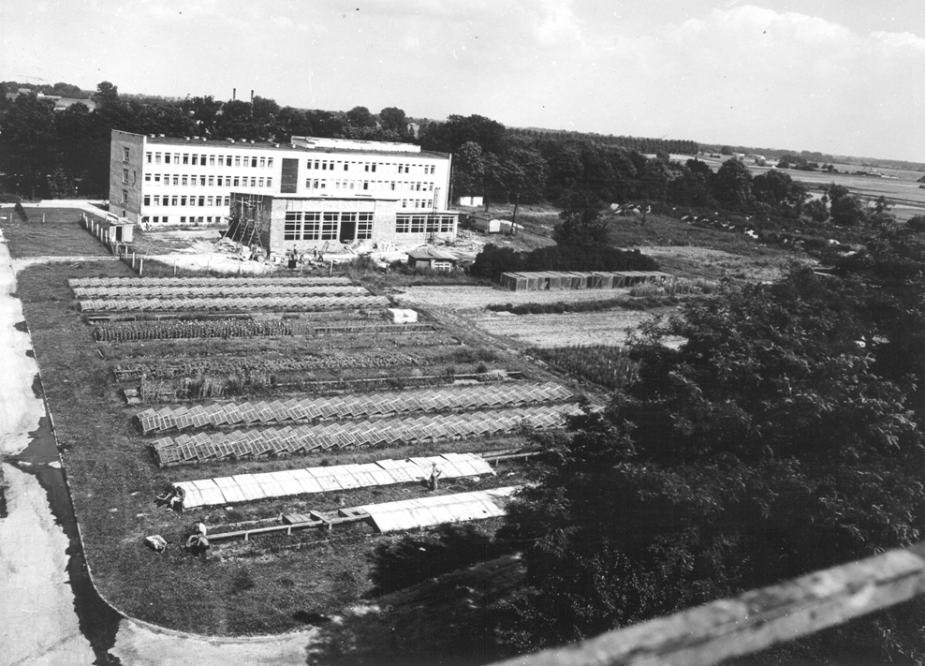 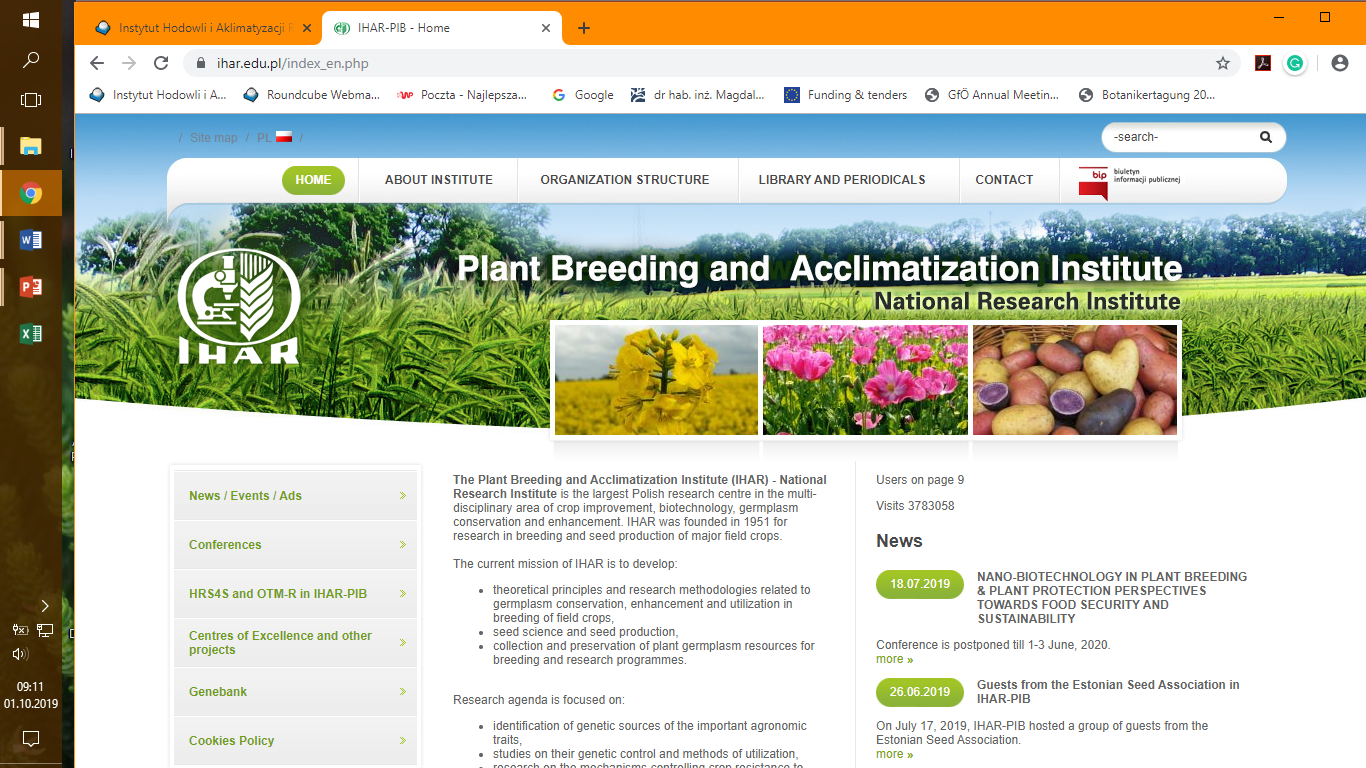 Today …
In 2010, the IHAR obtained the status of the National Research Institute. Currently, we perform basic research with a strong focus on translating scientific results into agricultural and industrial applications. IHAR mission is to conduct frontline research in life sciences for the benefit of scientific progress and the benefit of society.
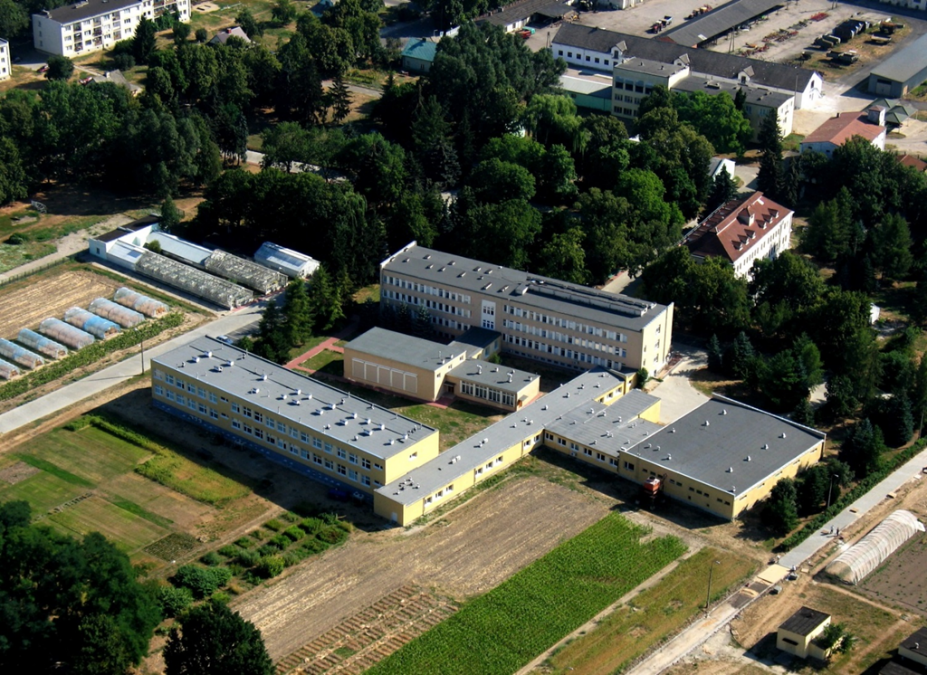 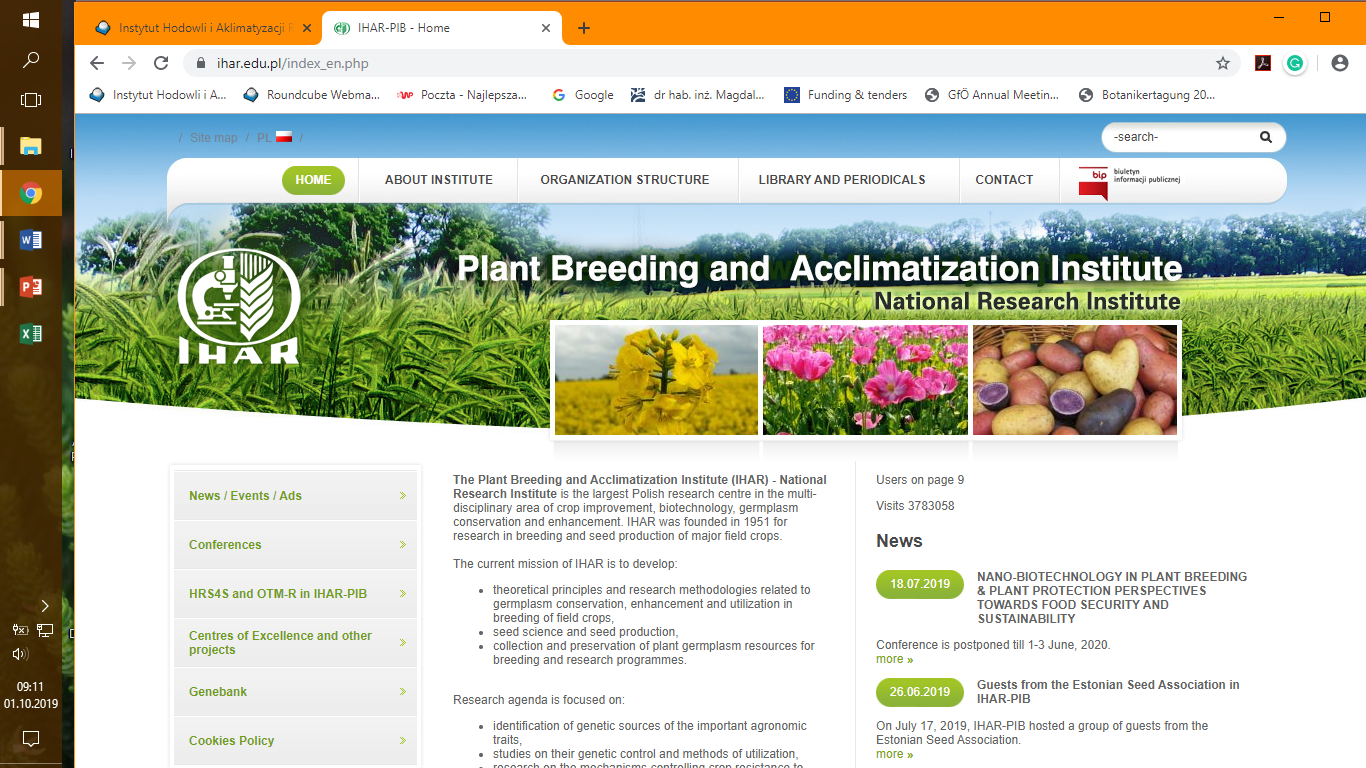 About the Institute’s budget …
Budget - amounts receivable within one year:
Government funding - MA&RD 25%, MS&HE 14%, grants 10%
Experimental Stations activity - 37%
Other operating and financial income - 11%
Orders of business entities - 4%
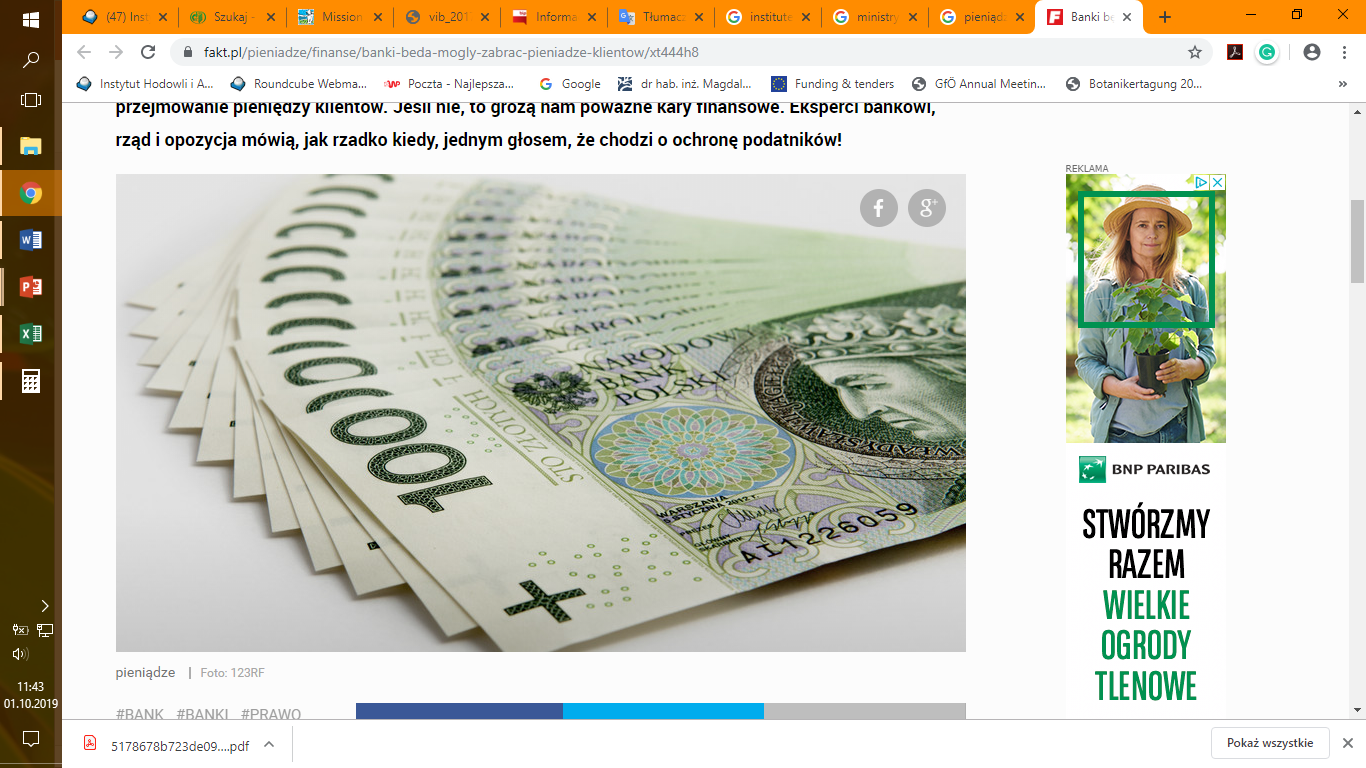 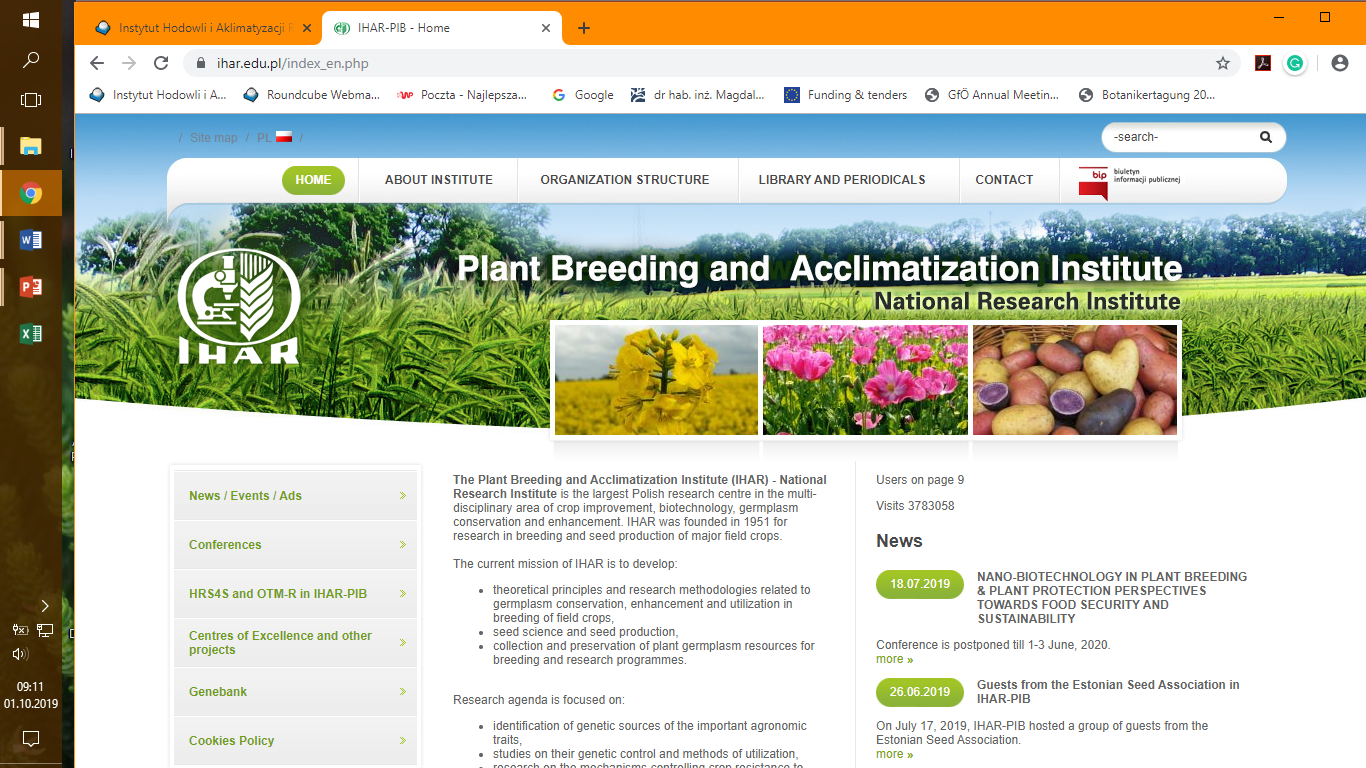 About the Institute’s budget …
IHAR is a life science research institute, subjected to the Ministry of Agriculture and Rural Development.
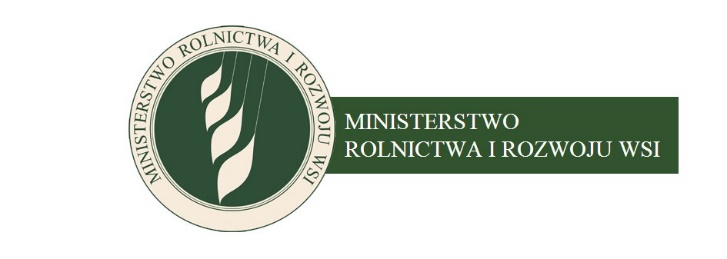 MA&RD financial support includes:
Program 2016-2020: Creating the scientific basis for biological progress and protecting plant genetic resources as a source of innovation and support for sustainable agriculture and food security of the country. 
Program 2014-2020: Basic research for biological development.
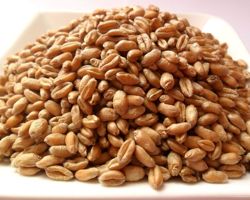 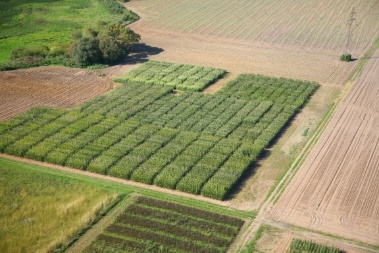 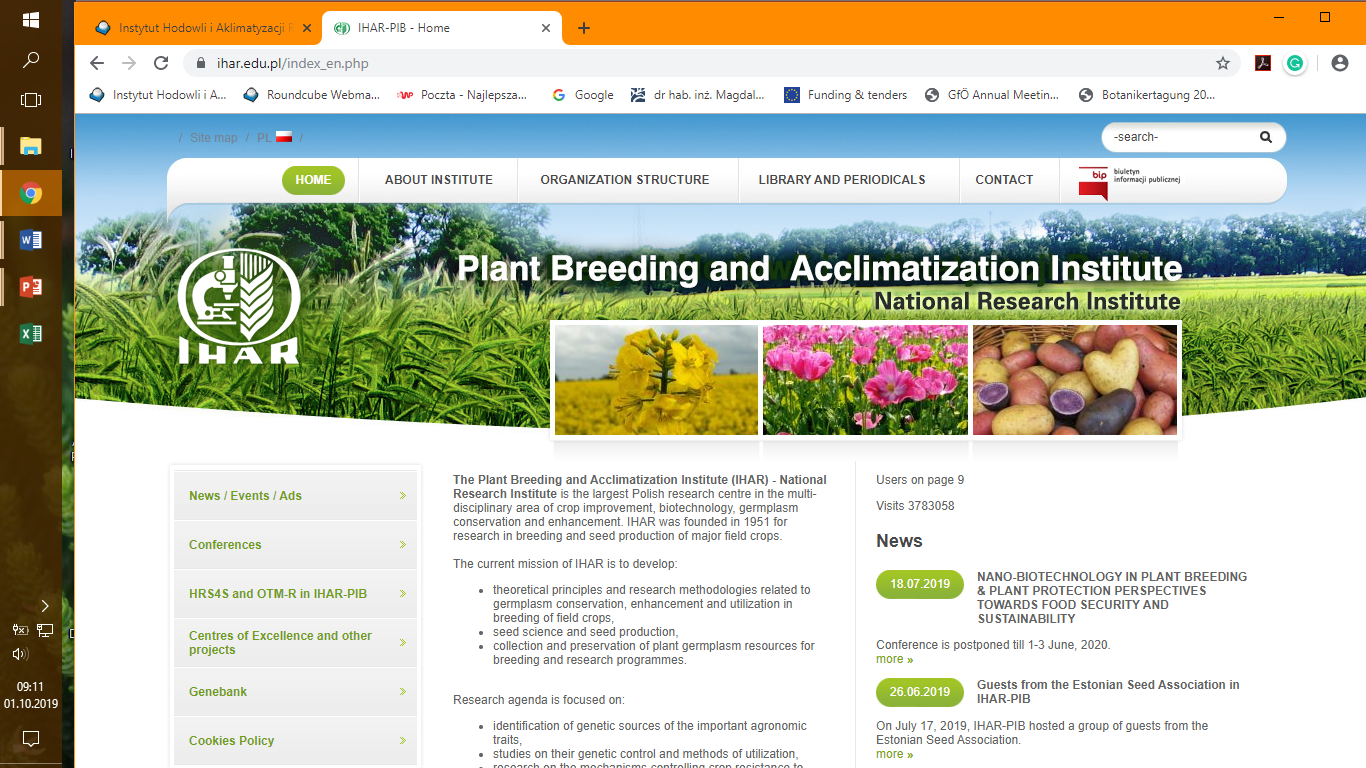 About the Institute’s scientific obligations …
Financial support from the Ministry of Science and Higher Education …



… contributes to support the scientific excellence, thus comes with obligations - every four years the Institute is evaluated according to criteria: 
the number of publications, patents,
income from from national and international projects,
income from industrial collaboration, 
capacity to attract industrial 
and international  funding, 
creation of startups, 
authoring of Ph.D. theses.
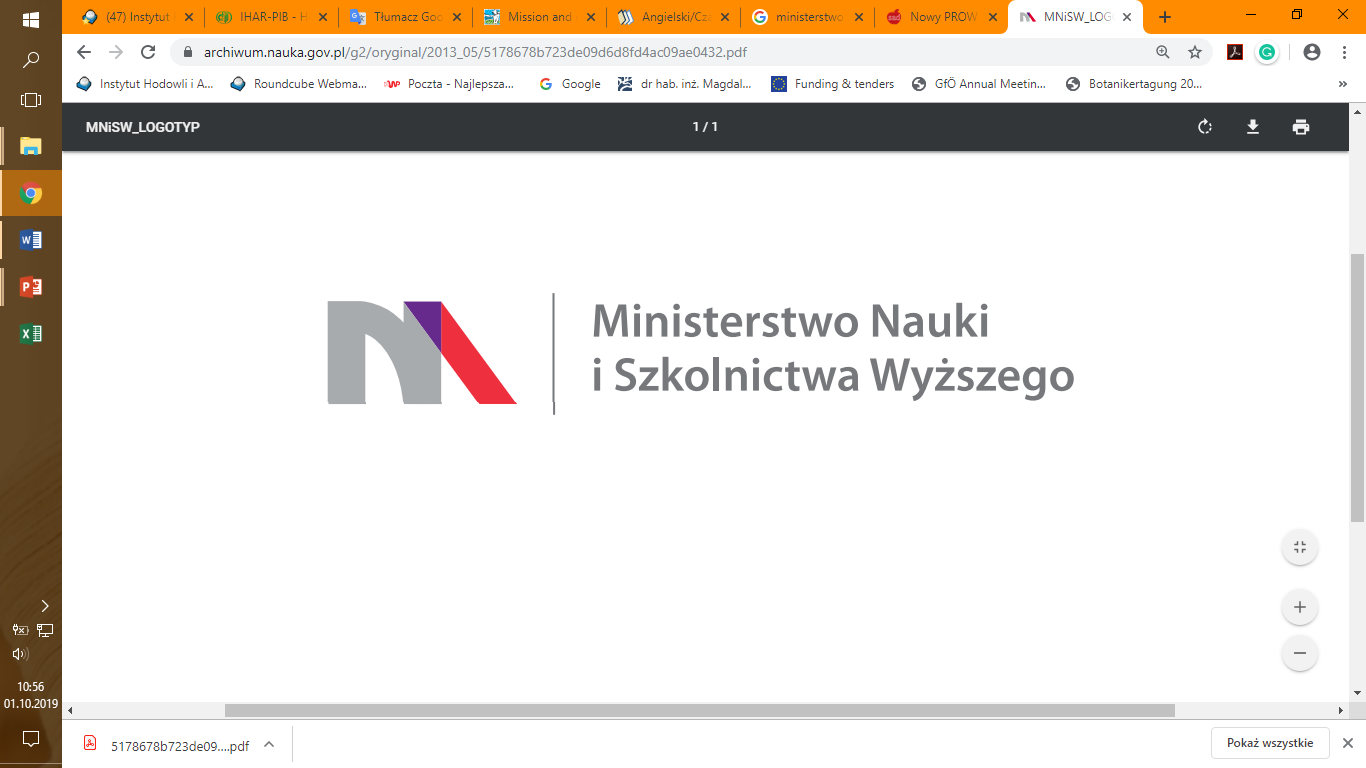 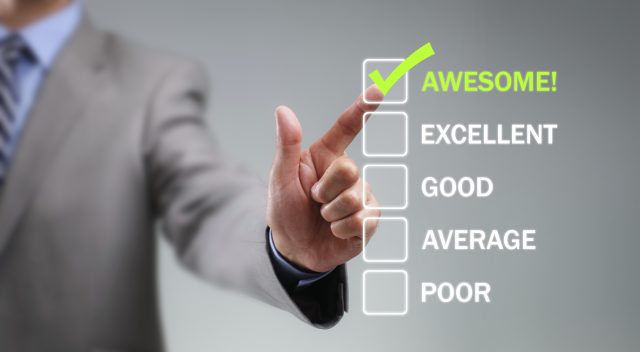 X
X
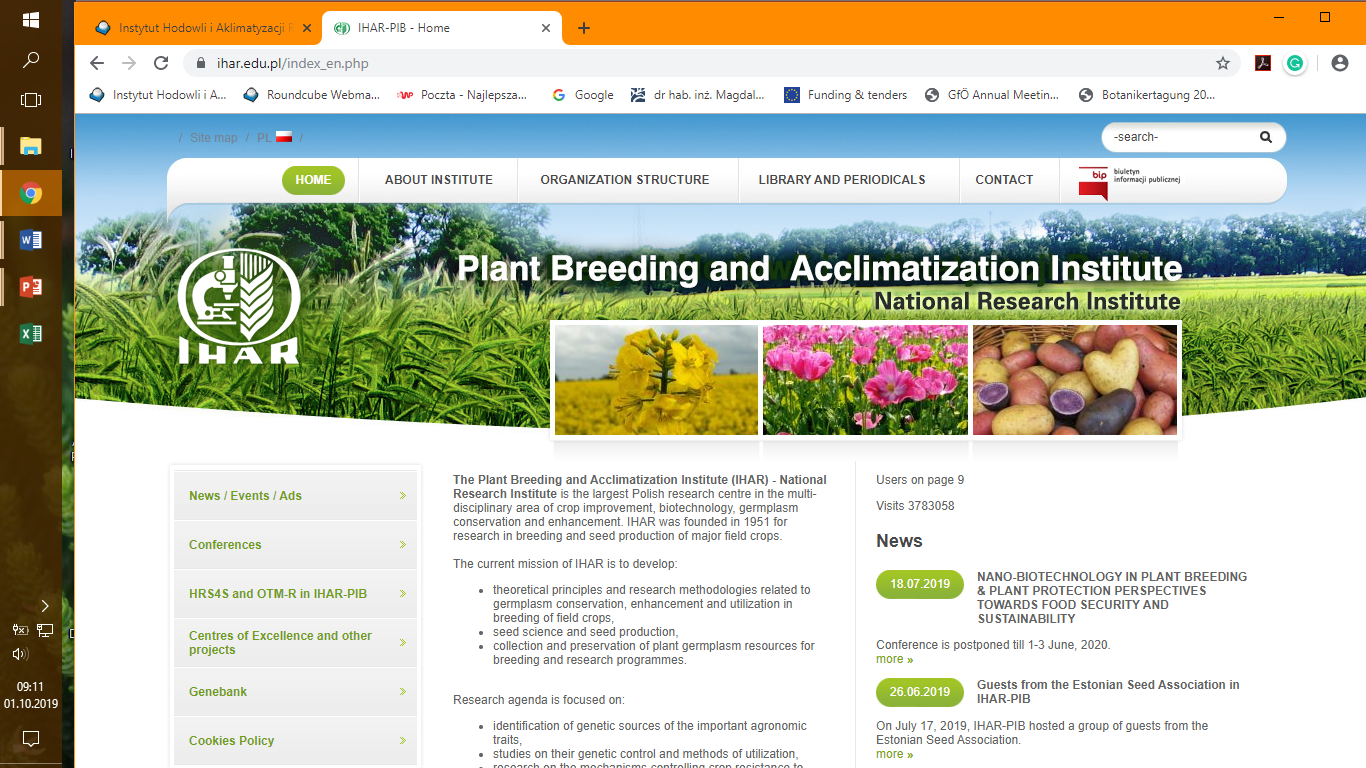 Organizational structure of the Institute …
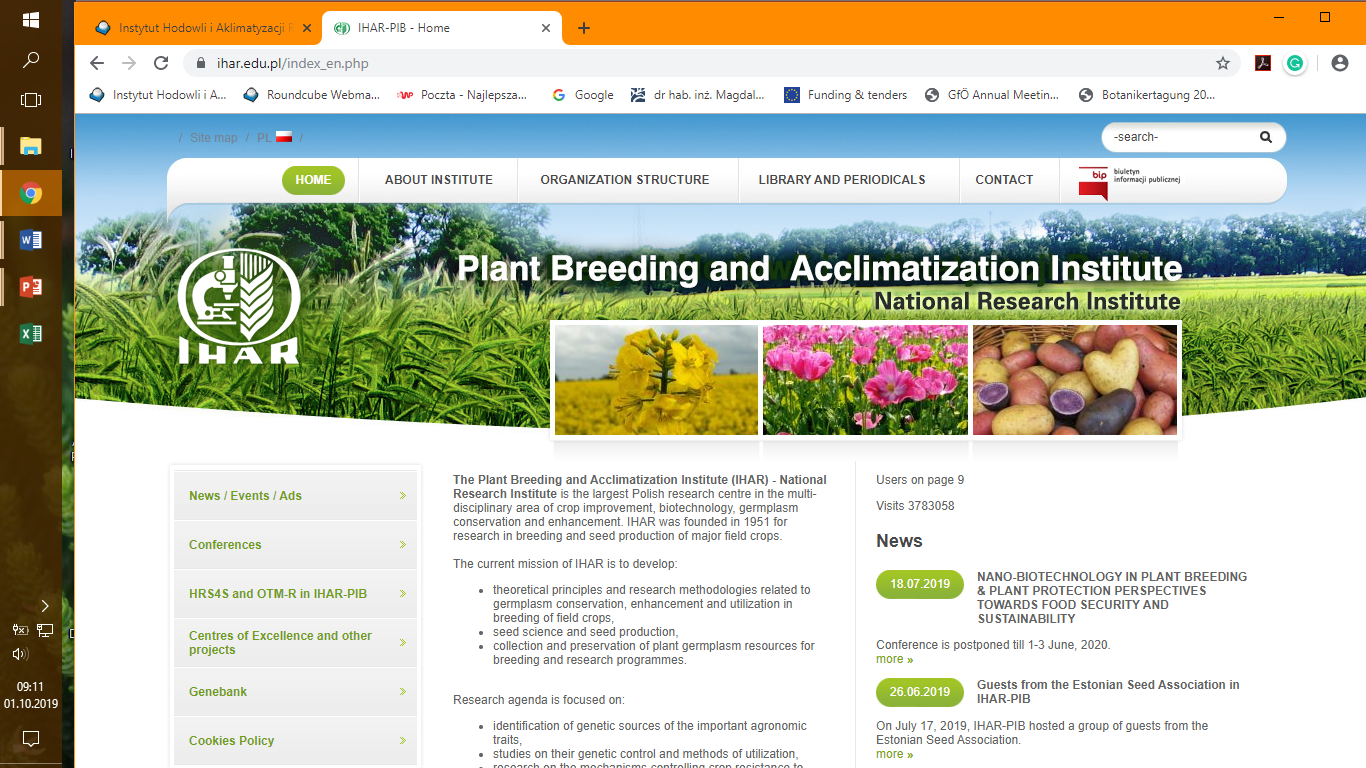 Location of the Institute …
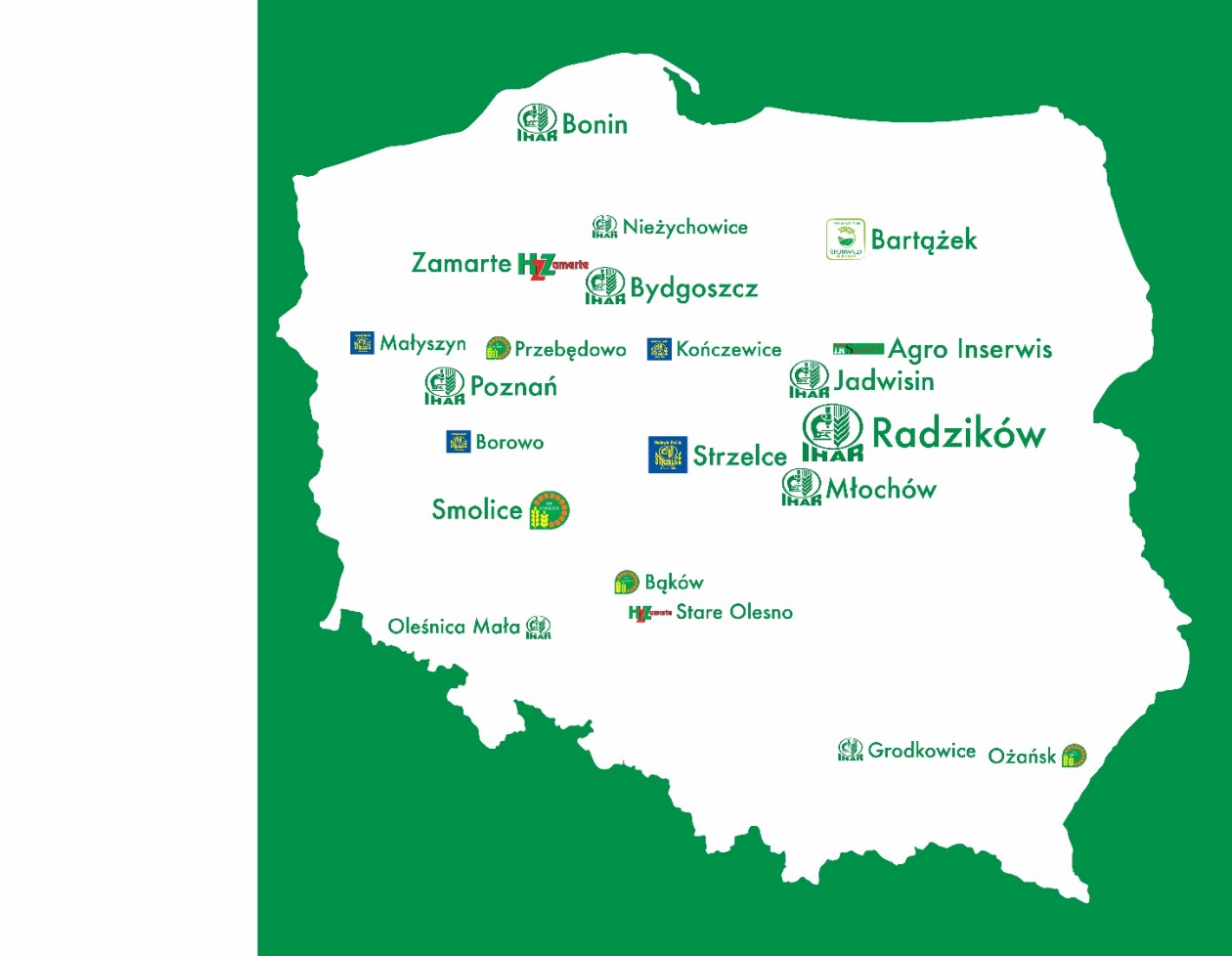 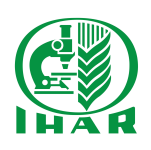 Management
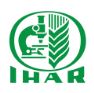 Research Centers
Experimental Stations
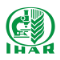 Breeding Companies
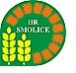 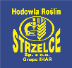 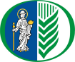 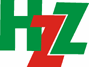 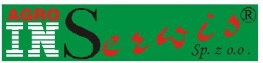 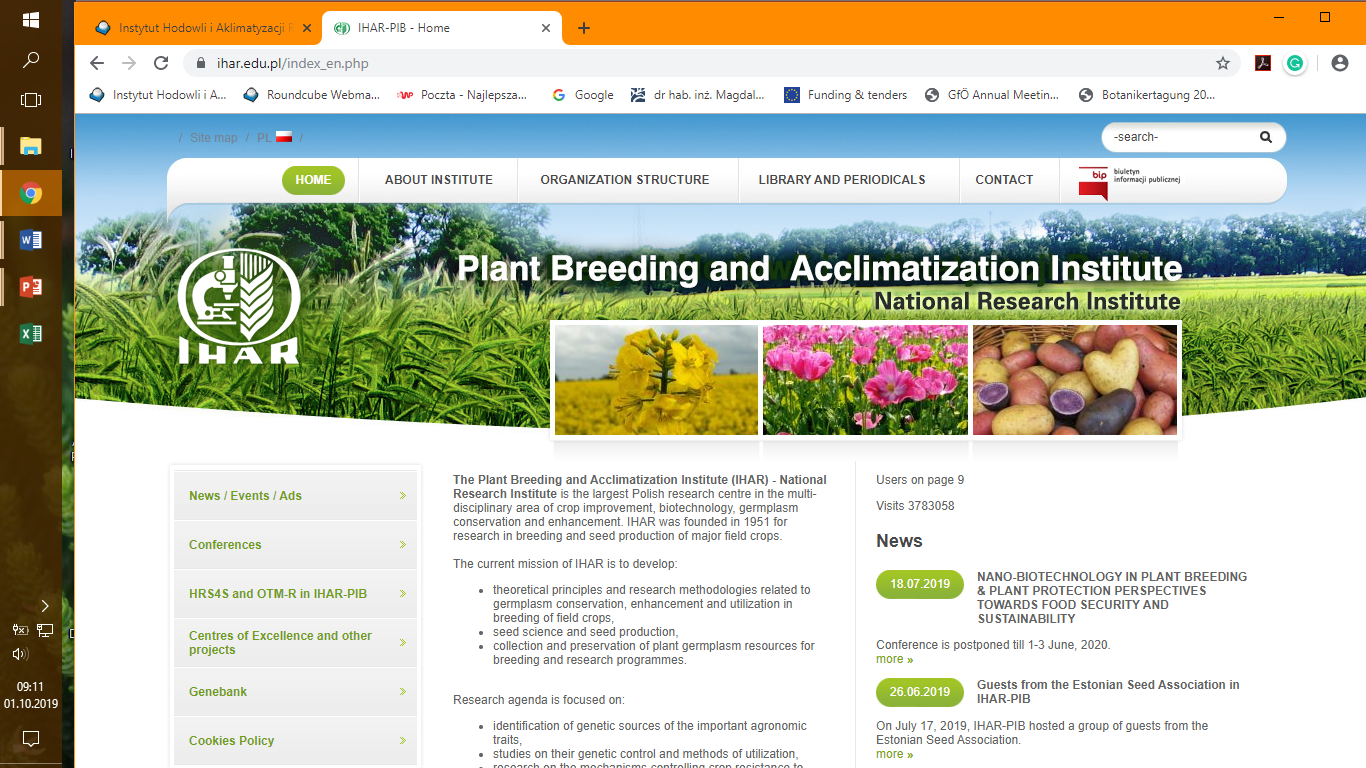 Employees in the Institute …
The IHAR-PIB employs 482 persons
in the scientific departments: 324 persons (108 scientists);
	40 assistants; 
	59 adjuncts; 
	18 professors of the Institute; 
	11 professors;
in the experimental stations: 124 persons.
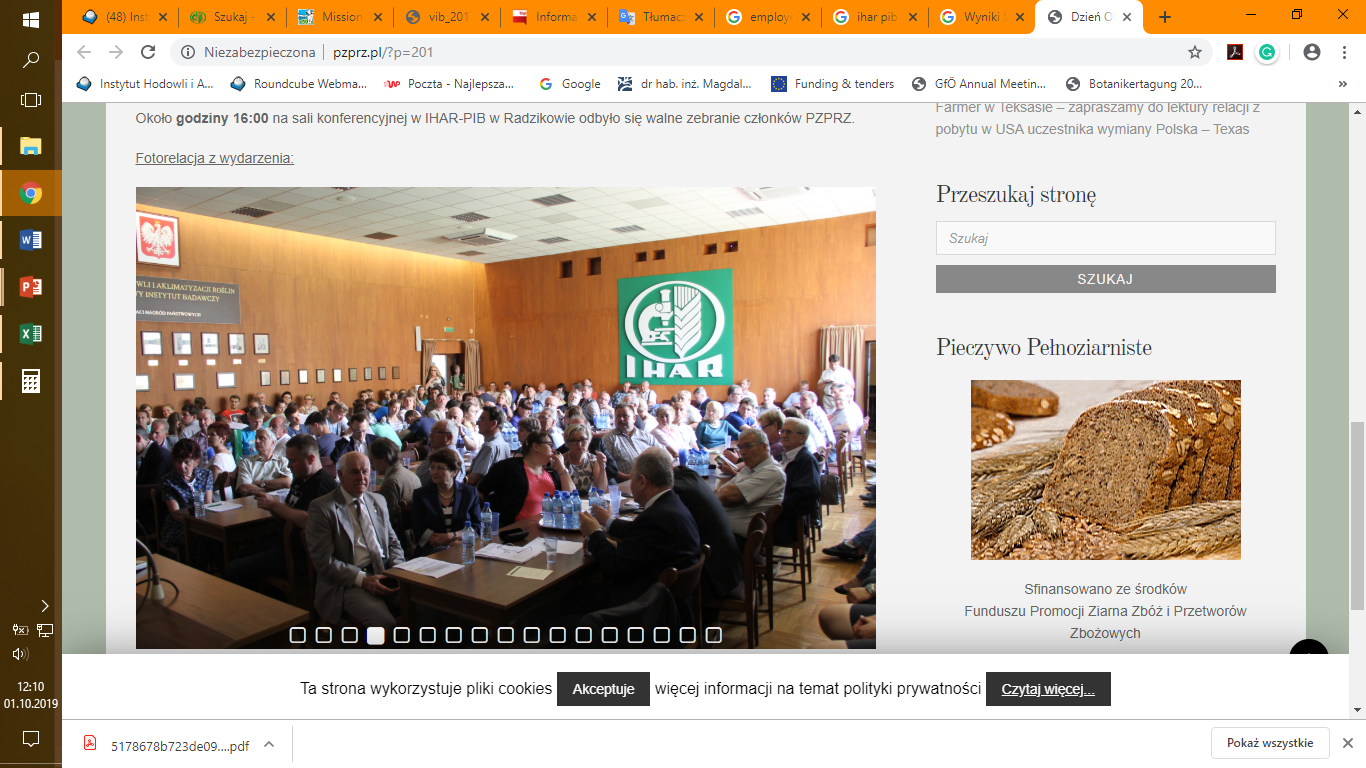 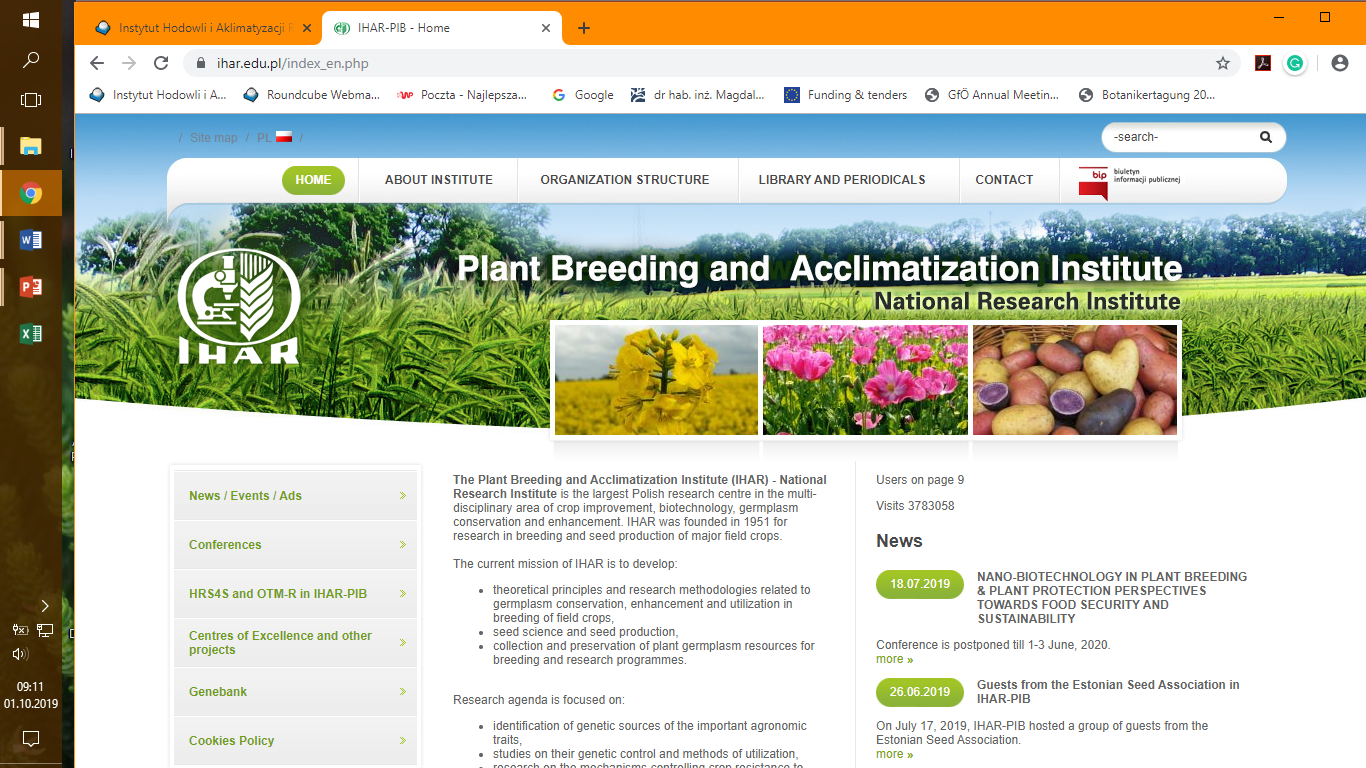 Some scientific and innovative activities …
Identification of genetic resources of the important agronomic traits, the basic studies on their genetic control and methods of utilization.
Research on the physiological mechanisms controlling crop resistance to diseases, pests and environmental abiotic stresses (drought).
Application of biotechnological methods in plant breeding and plant transformation.
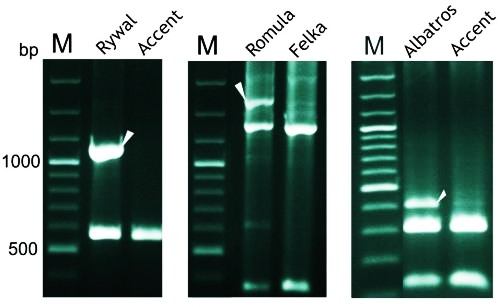 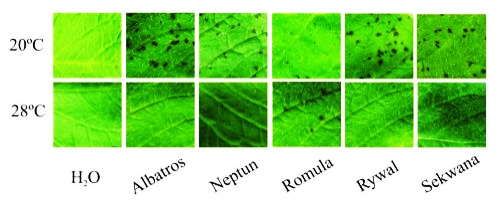 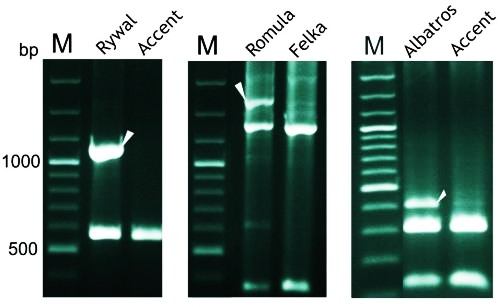 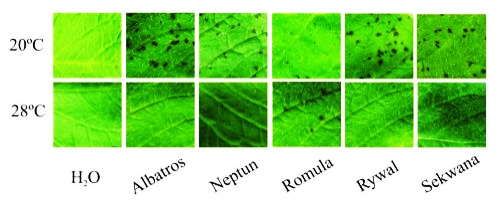 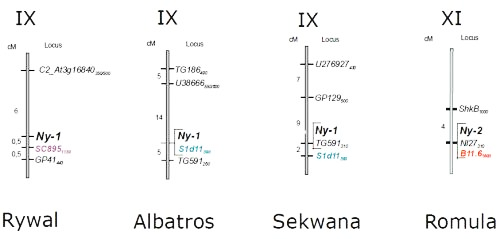 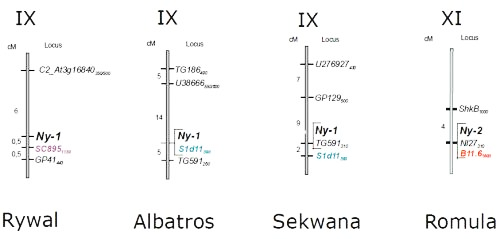 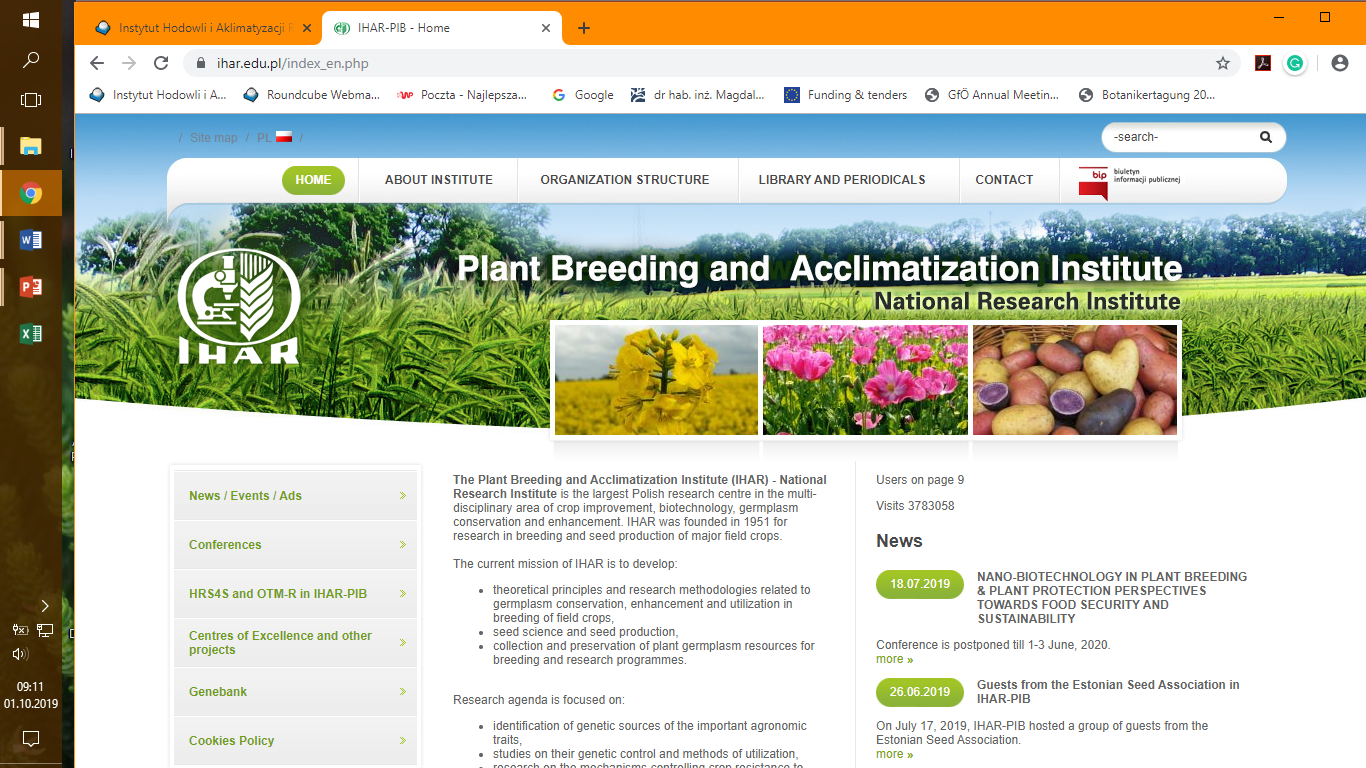 The scientific and innovative Institute activity…
Development and production of starting materials for breeding, including the creation of initial breeding materials and new varieties suitable for cultivation in different conditions and ways of usage.
Development and using molecular selection methods and in vitro culture techniques.
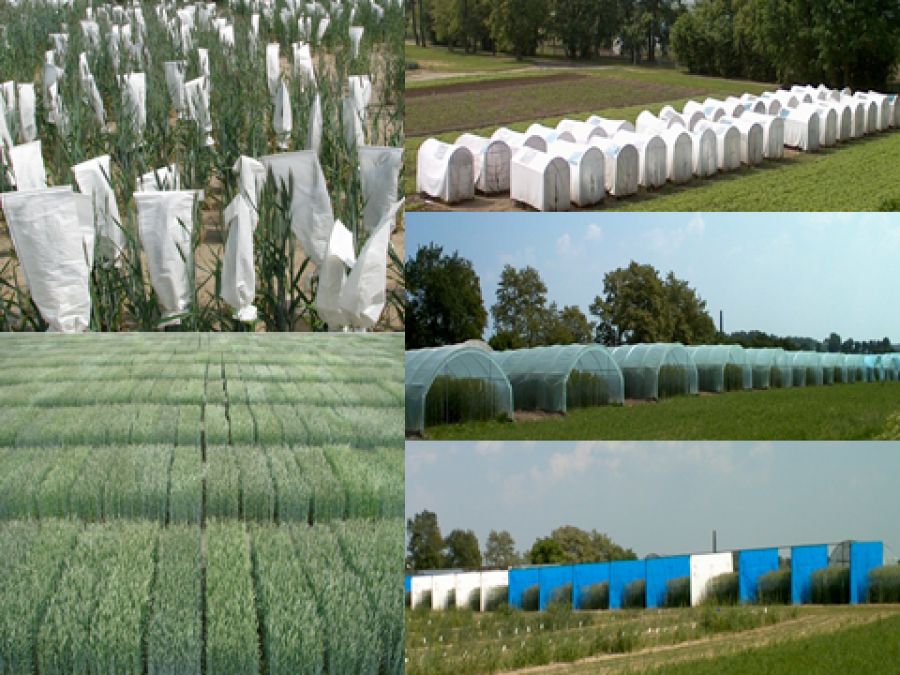 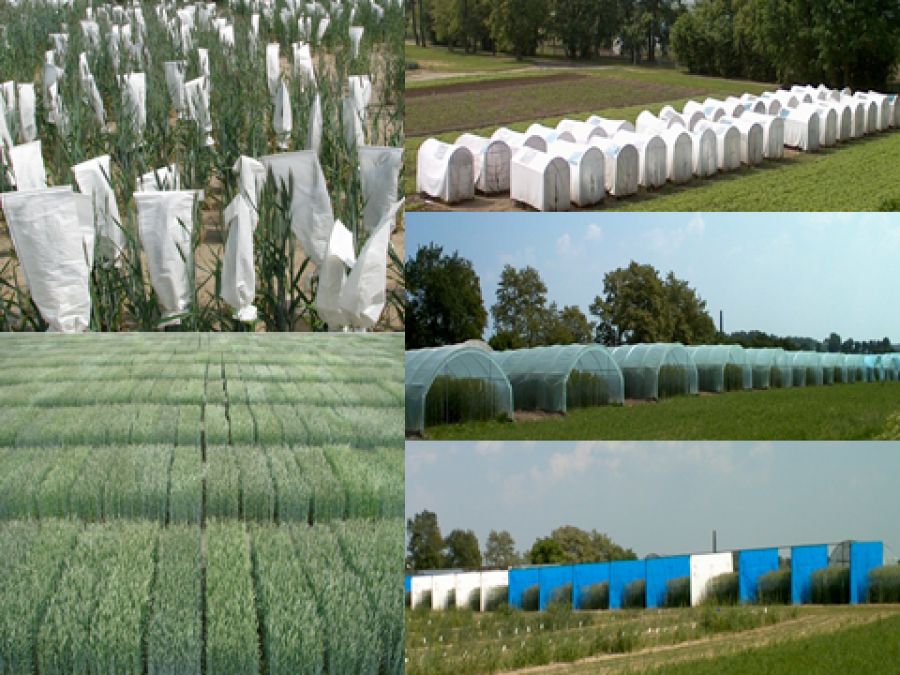 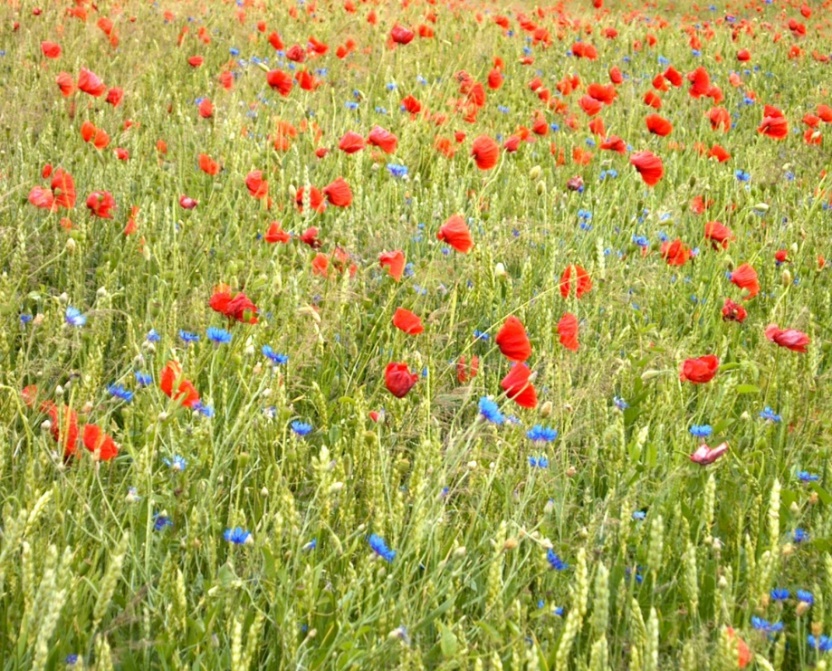 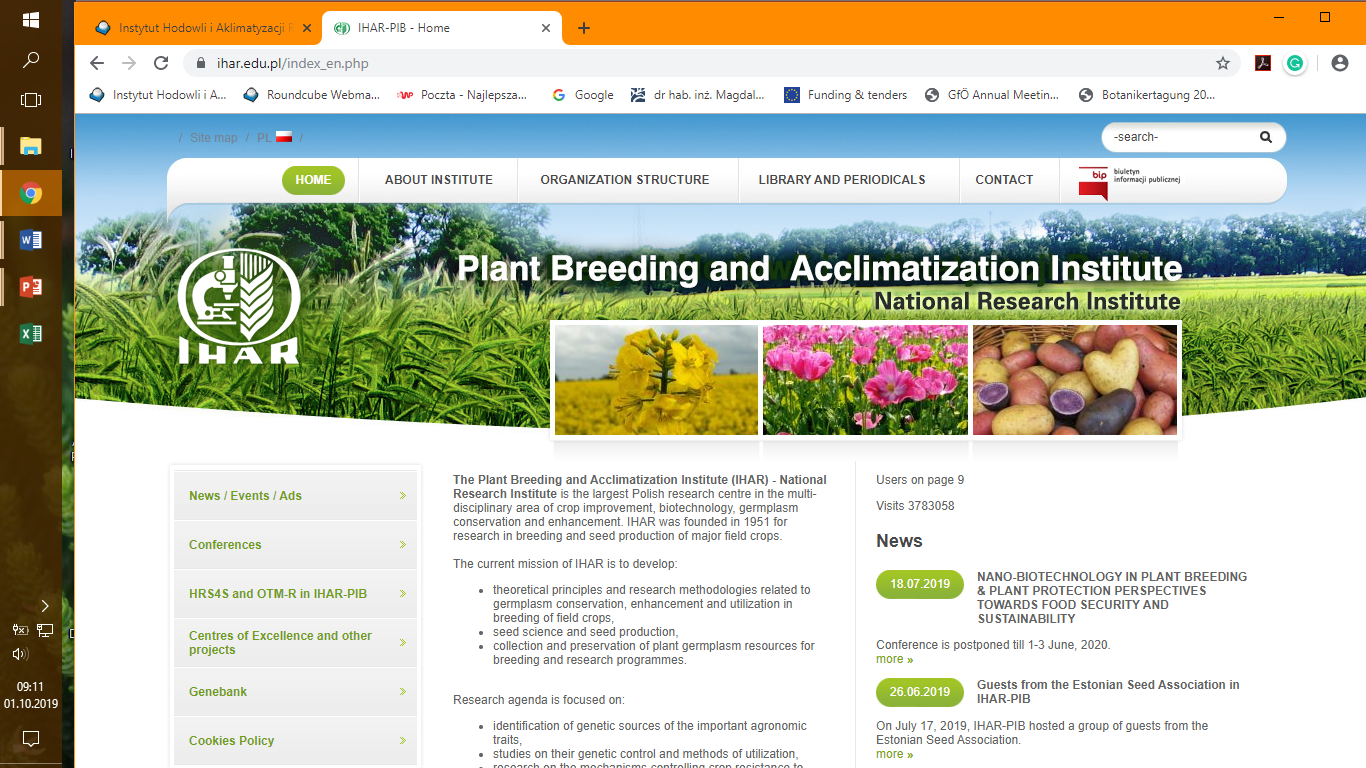 The scientific and innovative Institute activity…
Plant Genetic Resources Program, with the objective of conservation of genetic variability of crop plants endangered with genetic erosion in Poland.
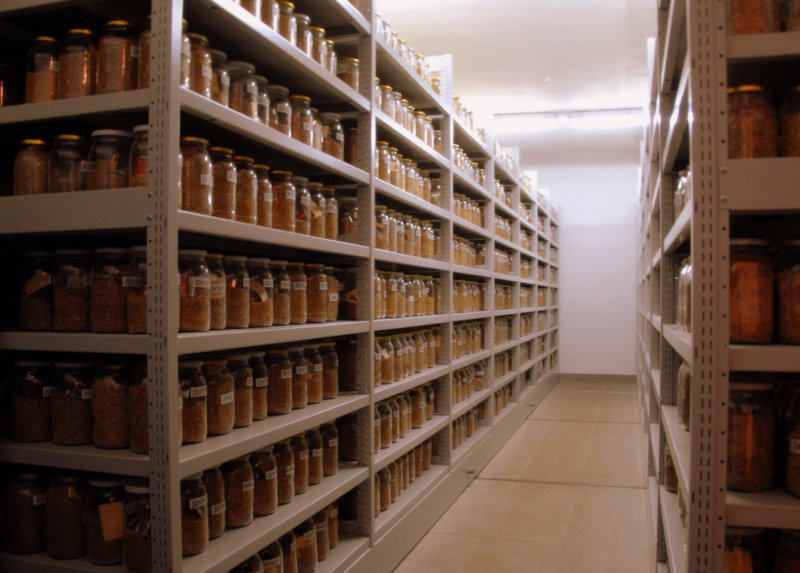 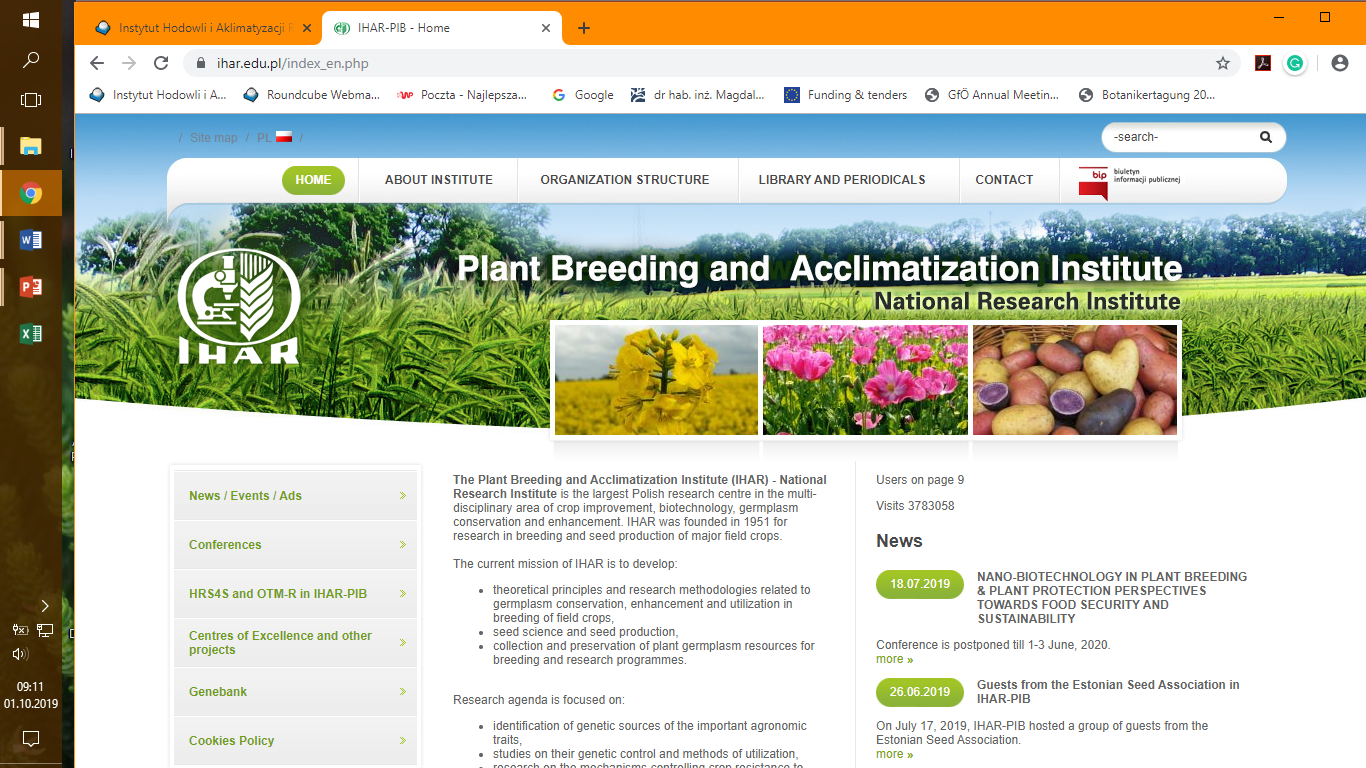 Some scientific and innovative activities …
Identification, collection, and maintenance of the pathogen isolates.
Monitoring changes in pathogen populations in Poland. 
Disease resistance testing.
Search for new sources of resistance and identification of molecular markers linked to the resistance.
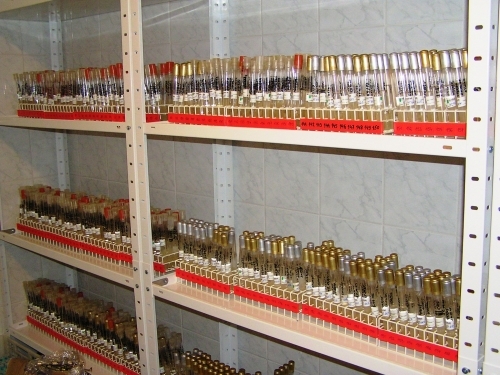 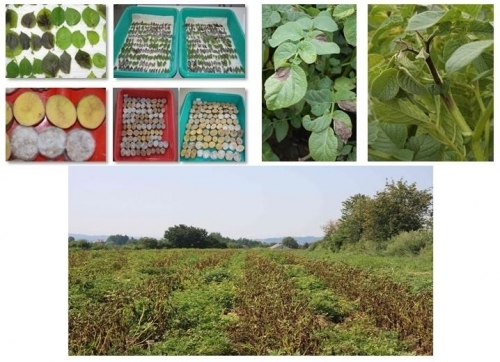 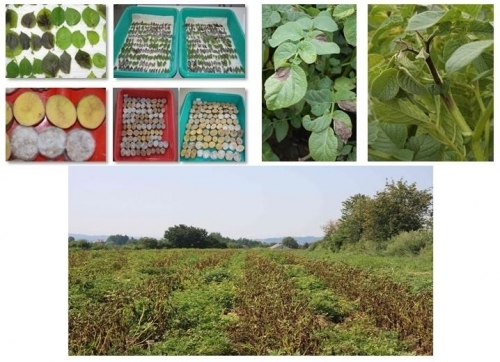 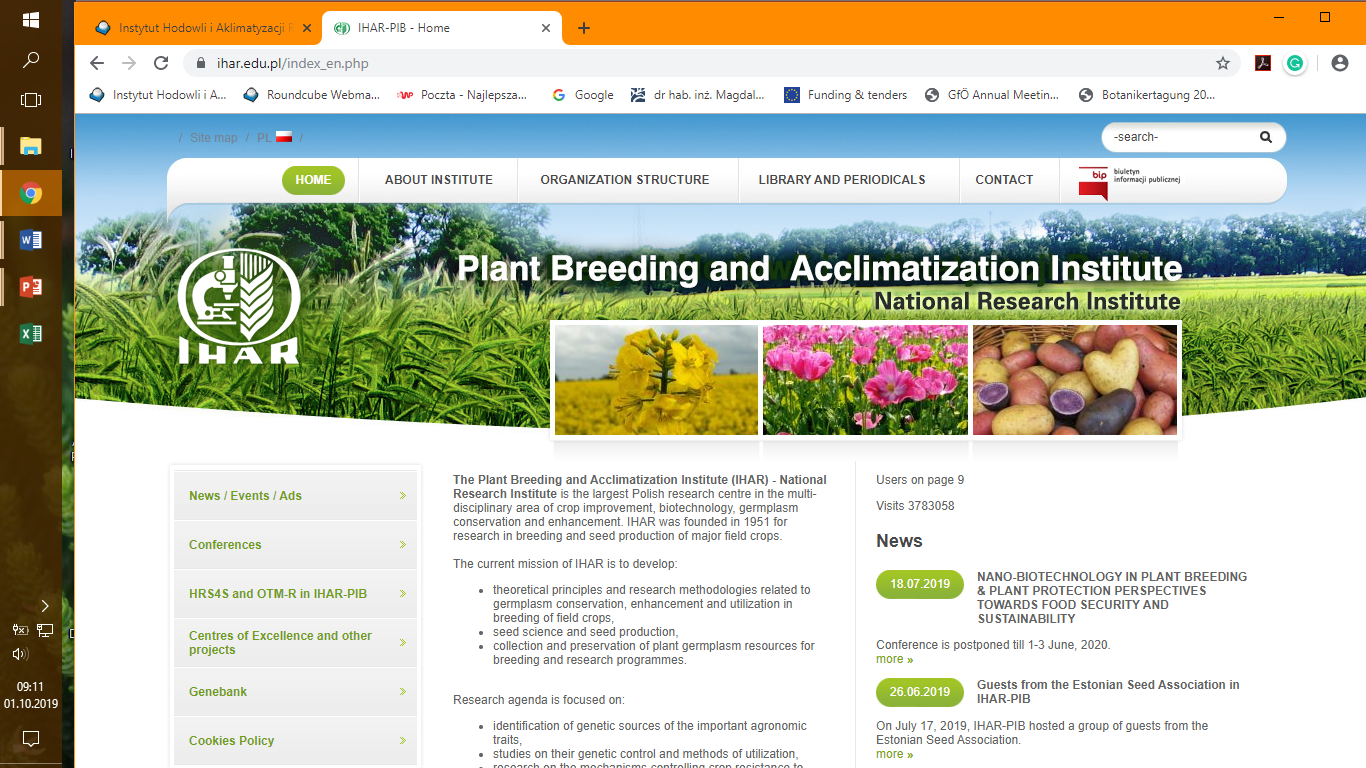 Some technological activities …
Crops production technology, including new telemetric methods and development of smart farming technologies.
Determination of the quality of the end-uses product from new varieties and advanced breeding materials, including evaluation of nutritive value.

Expertise …
Scientific and technical expertise
     for MA&RD, public and industrial 
     entities.
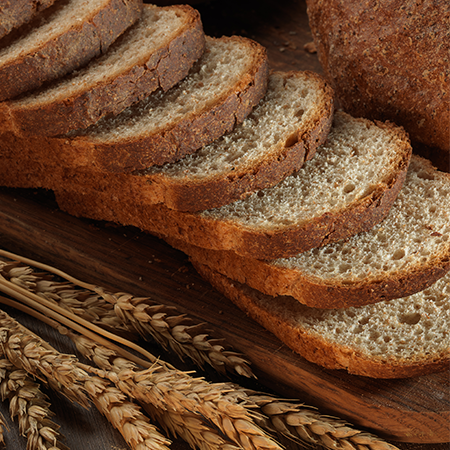 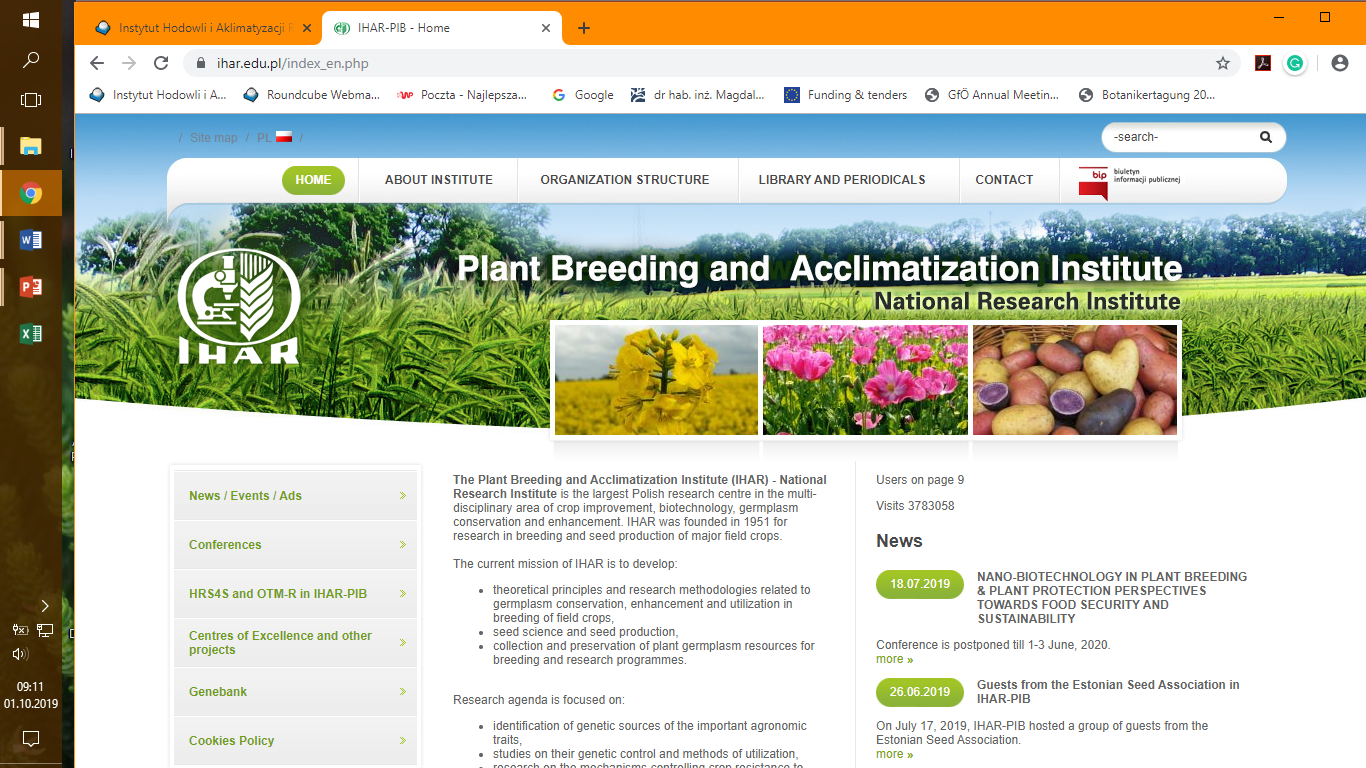 Some international projects…
G2P-SOL
Understanding and utilising a genetic diversity basing on tens of thousands of genetic accessions of the major Solanaceous crops, stored in ‘genebanks’ worldwide.
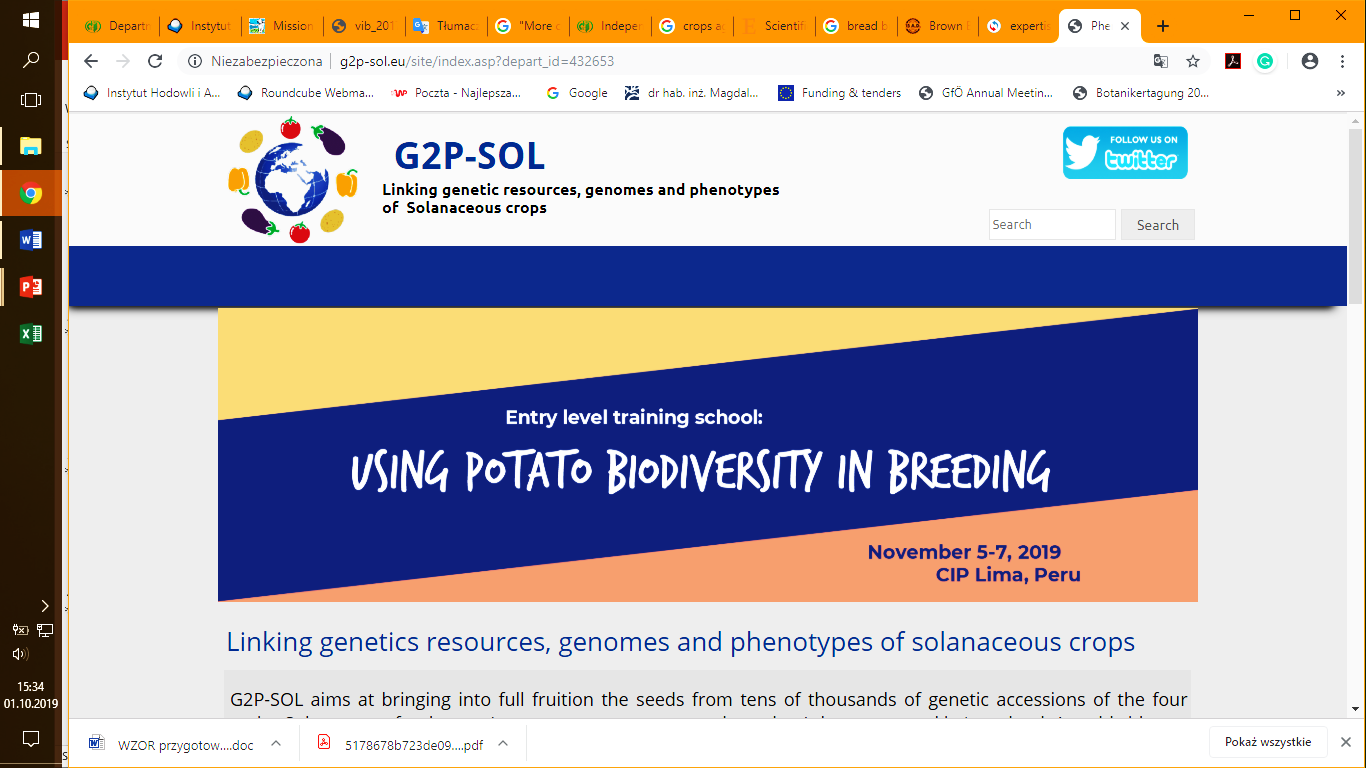 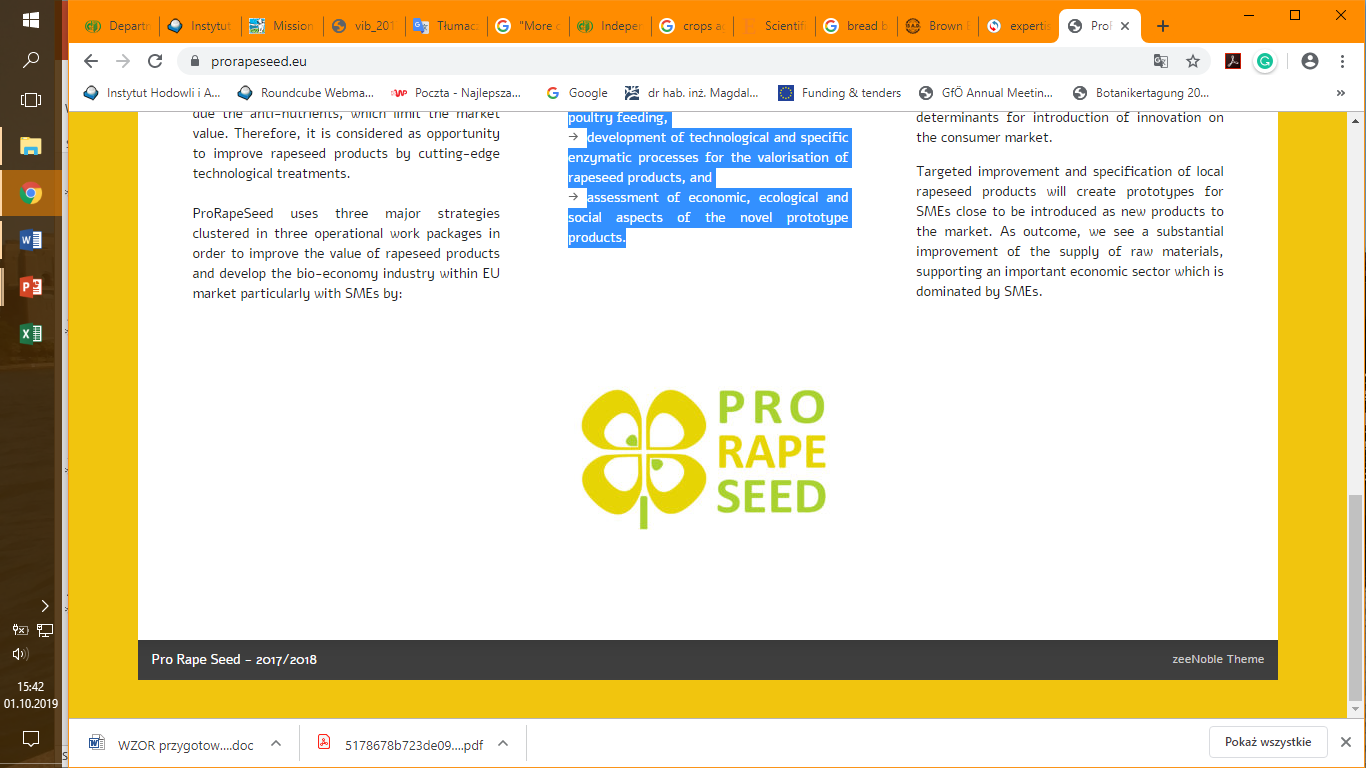 Establishment, development, and adaptation of innovative molecular breeding tools for shortening the breeding cycle duration of rapeseed; development of technological enzymatic processes for the valorisation of rapeseed products, and assessment of economic, ecological and social aspects of the novel prototype products.
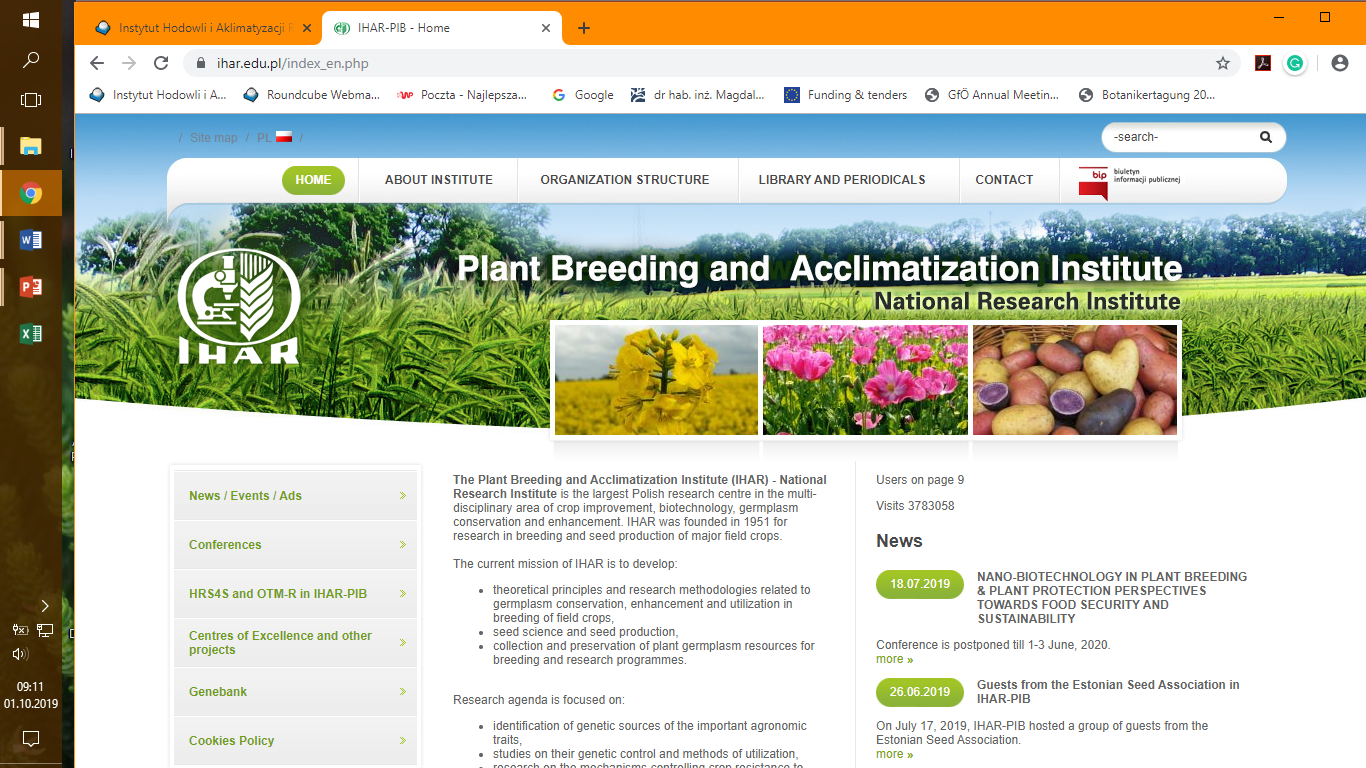 Some international projects…
Understanding wheat rust fungi
			       biology and drivers; development
			       of knowledge about resistance specificities in European wheat germplasm, new approaches for 
off-season assessment of host resistance, and the impact of resistance gene diversification on preventing rust epidemics at the landscape scale.
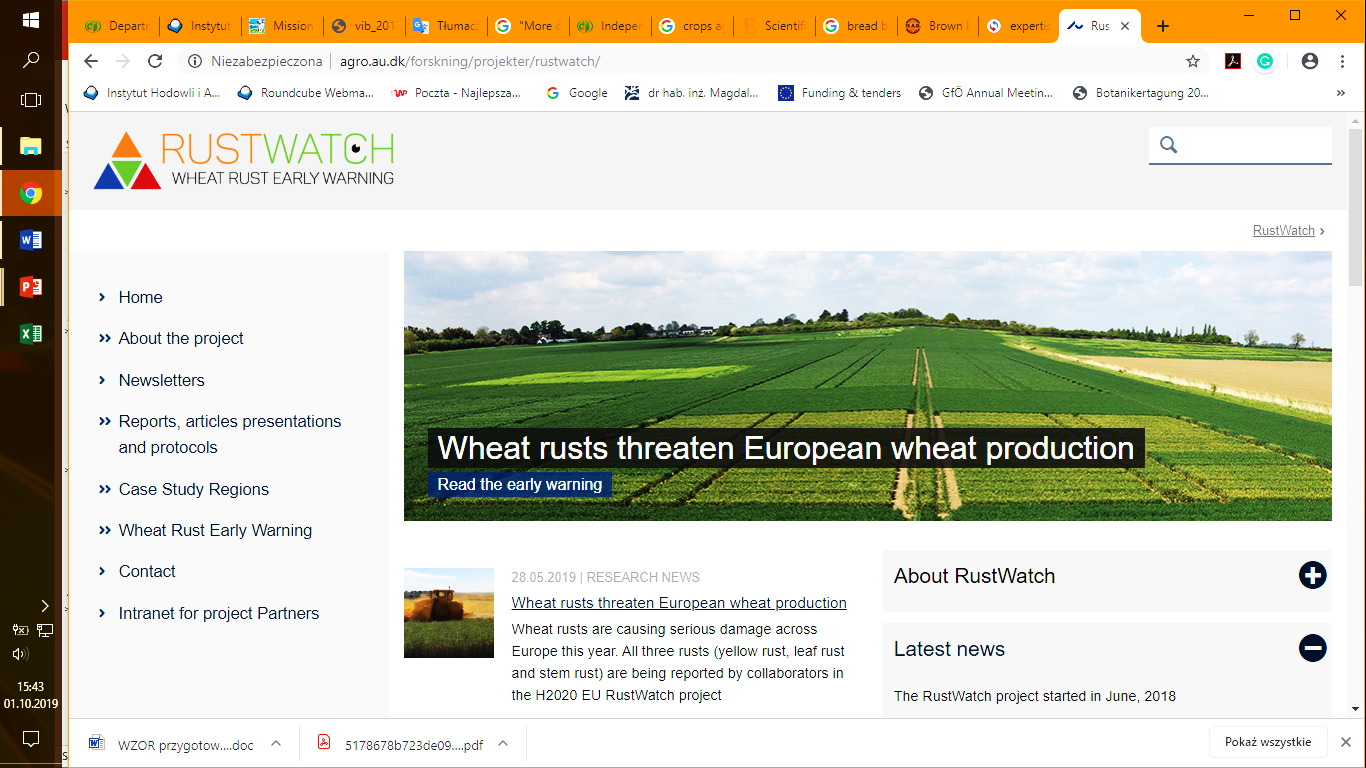 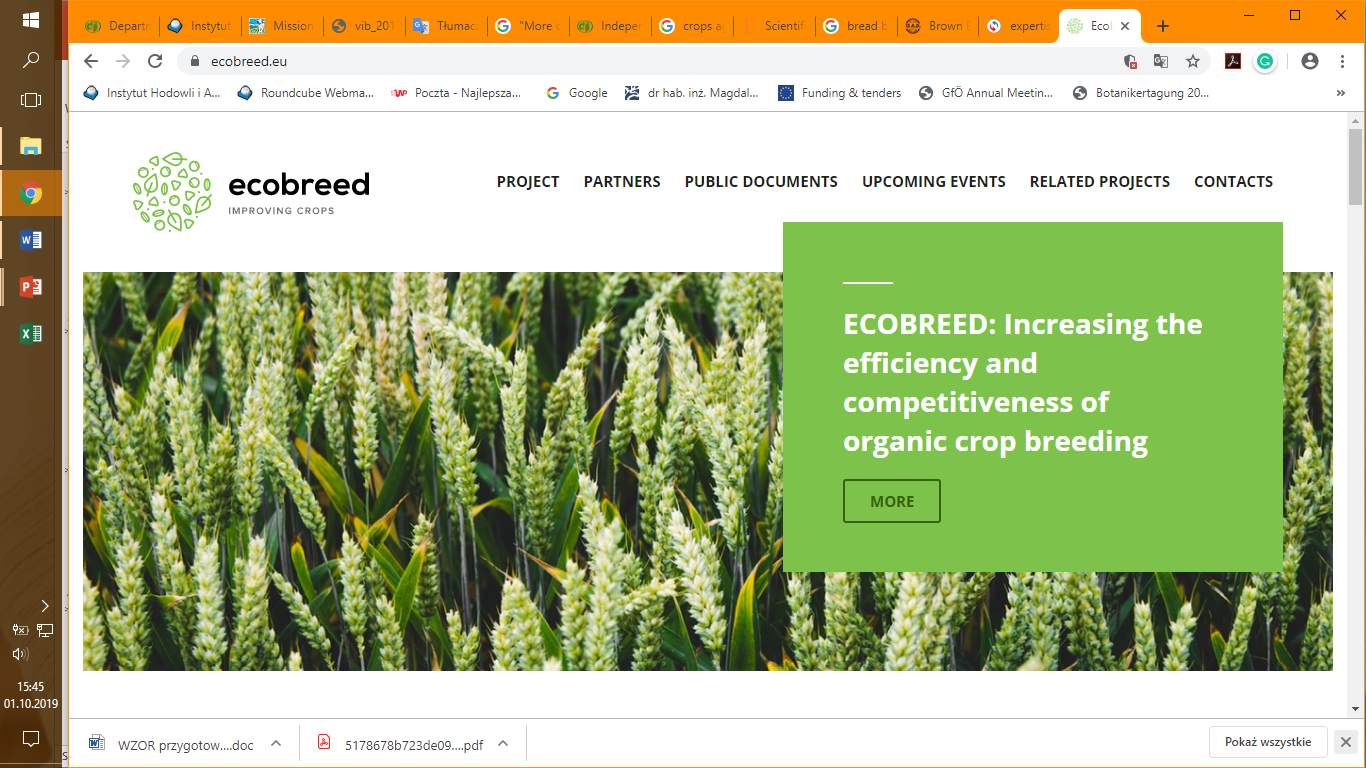 Development (a) methods, strategies,
		         infrastructures for organic breeding
		         and production of high-quality organic
		         seed, (b) varieties with an improved 
stress resistance, resource use efficiency and technological quality.
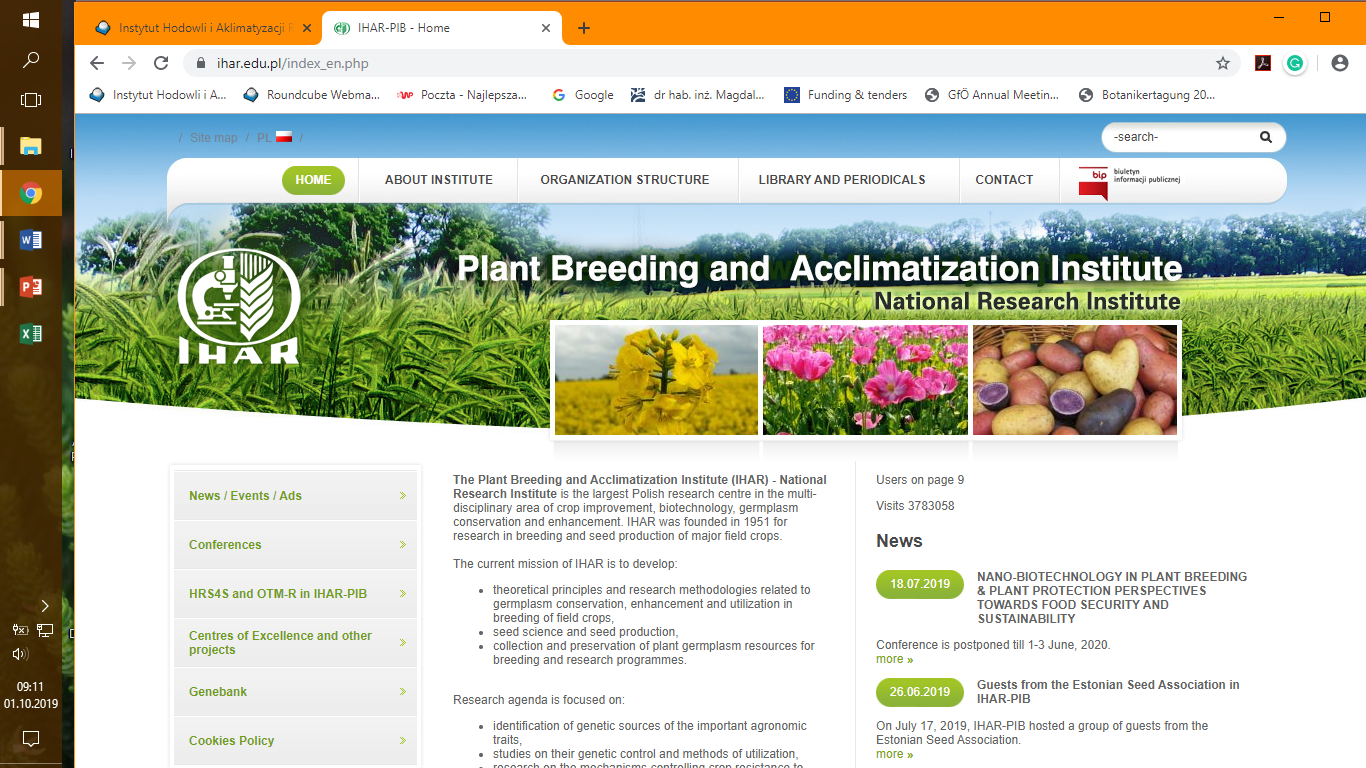 Research and diagnostic services in the field of …
resistance assessment, detection, and identification of pathogens,
biochemical analysis and evaluation of the quality of plant products,
production of prebreeding material by recombination and biotechnological methods,
genetic identification and research on the expression and presence of genes (fingerprinting),
detection and identification of GMOs for plant breeding,
turfgrass and turf surfaces expertise and advisory services,
evaluation of the potato varieties for 
     the farming system used in agriculture
     (e.g. ecological).
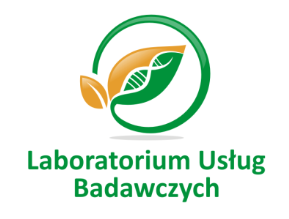 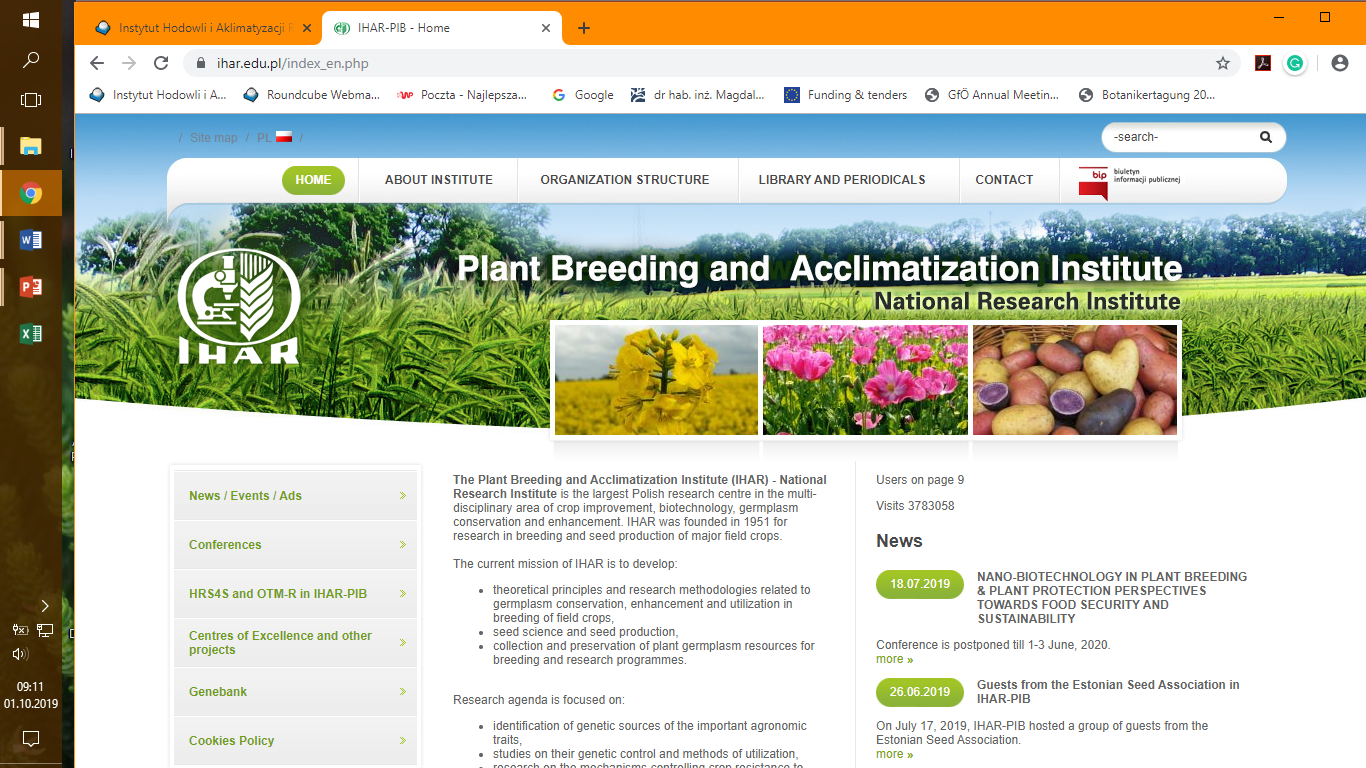 Thank you very much for your attention …